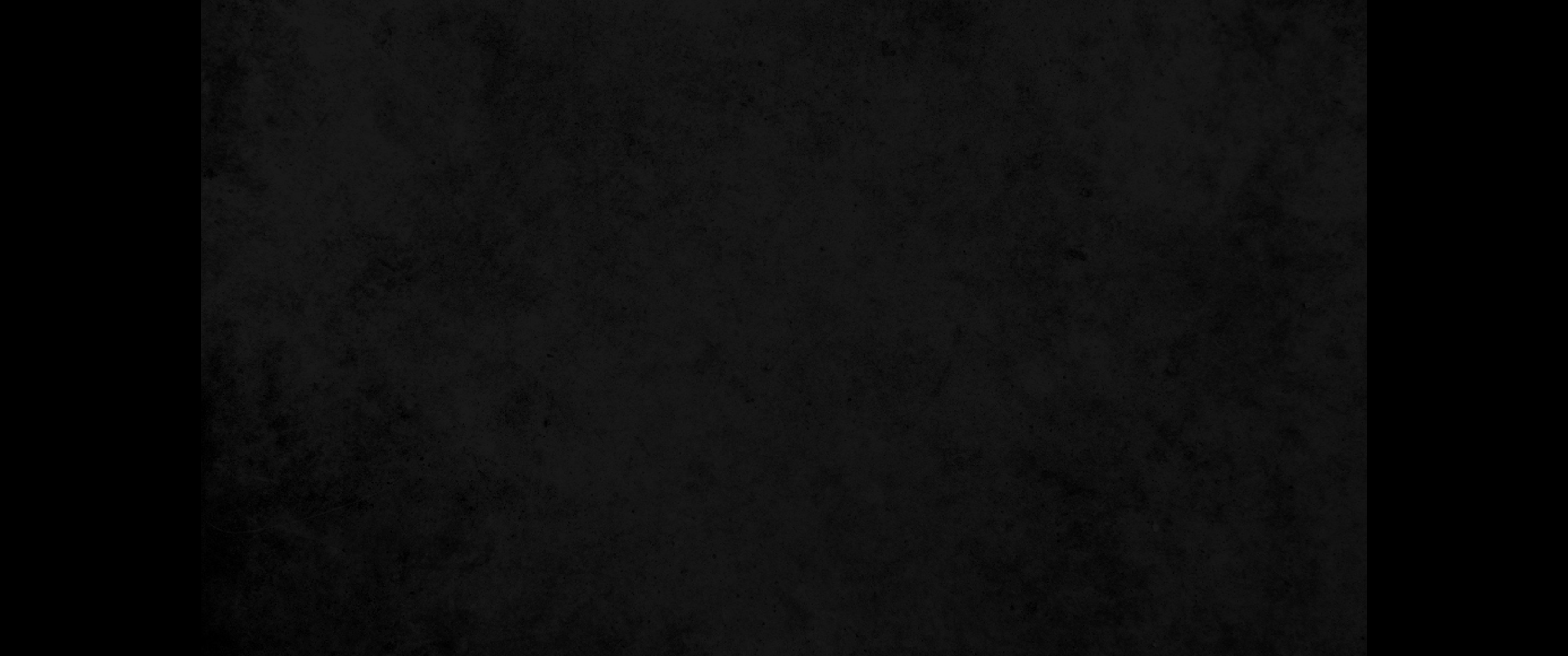 1. 여호와의 말씀이니라 그 때에 내가 이스라엘 모든 종족의 하나님이 되고 그들은 내 백성이 되리라1. 'At that time,' declares the LORD, 'I will be the God of all the clans of Israel, and they will be my people.'
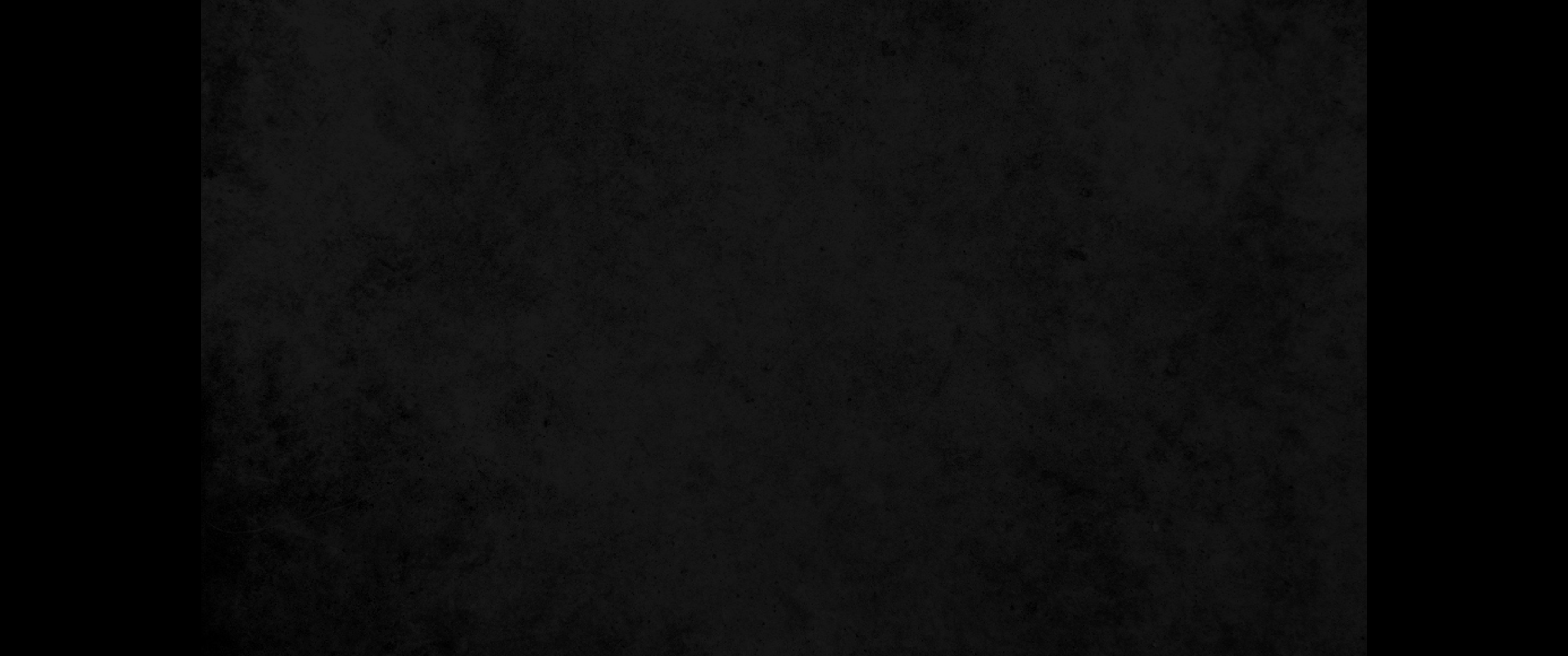 2. 여호와께서 이같이 말씀하시니라 칼에서 벗어난 백성이 광야에서 은혜를 입었나니 곧 내가 이스라엘로 안식을 얻게 하러 갈 때에라2. This is what the LORD says: 'The people who survive the sword will find favor in the desert; I will come to give rest to Israel.'
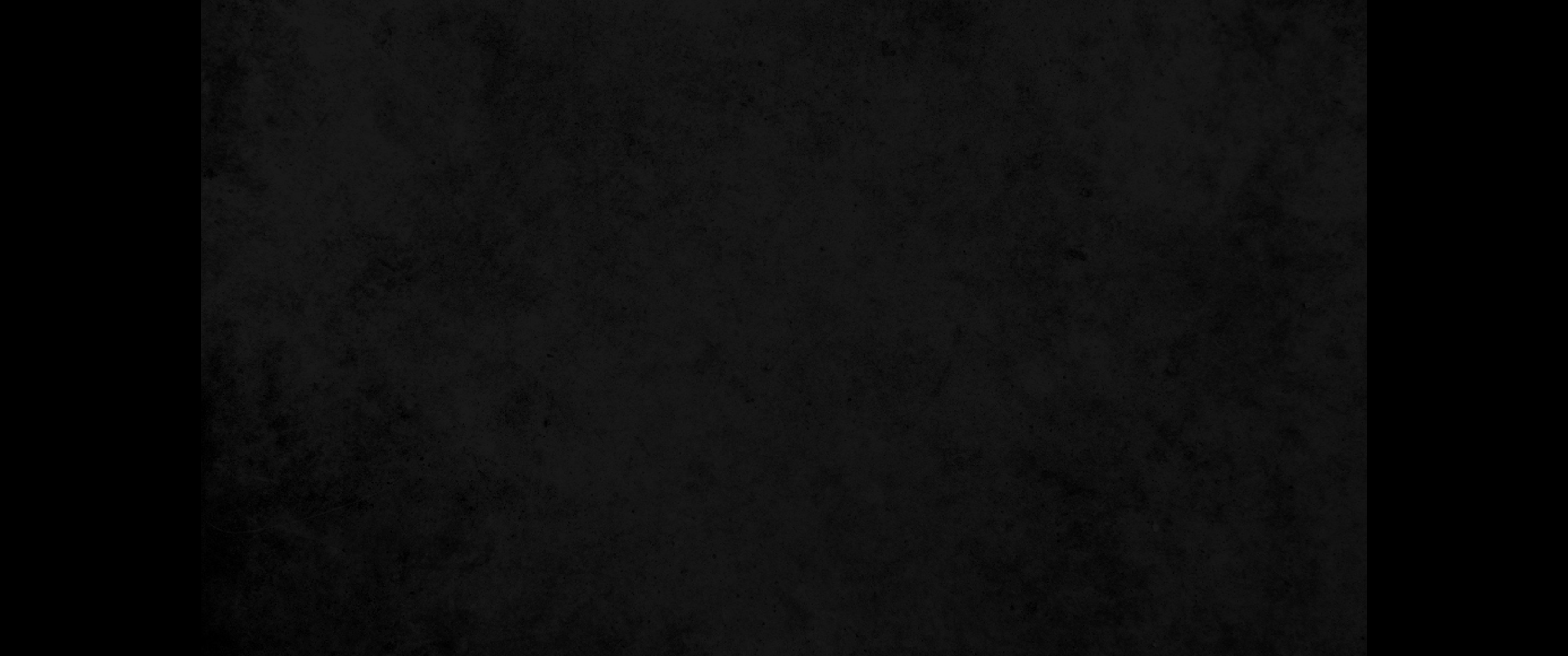 3. 옛적에 여호와께서 나에게 나타나사 내가 영원한 사랑으로 너를 사랑하기에 인자함으로 너를 이끌었다 하였노라3. The LORD appeared to us in the past, saying: 'I have loved you with an everlasting love; I have drawn you with loving-kindness.
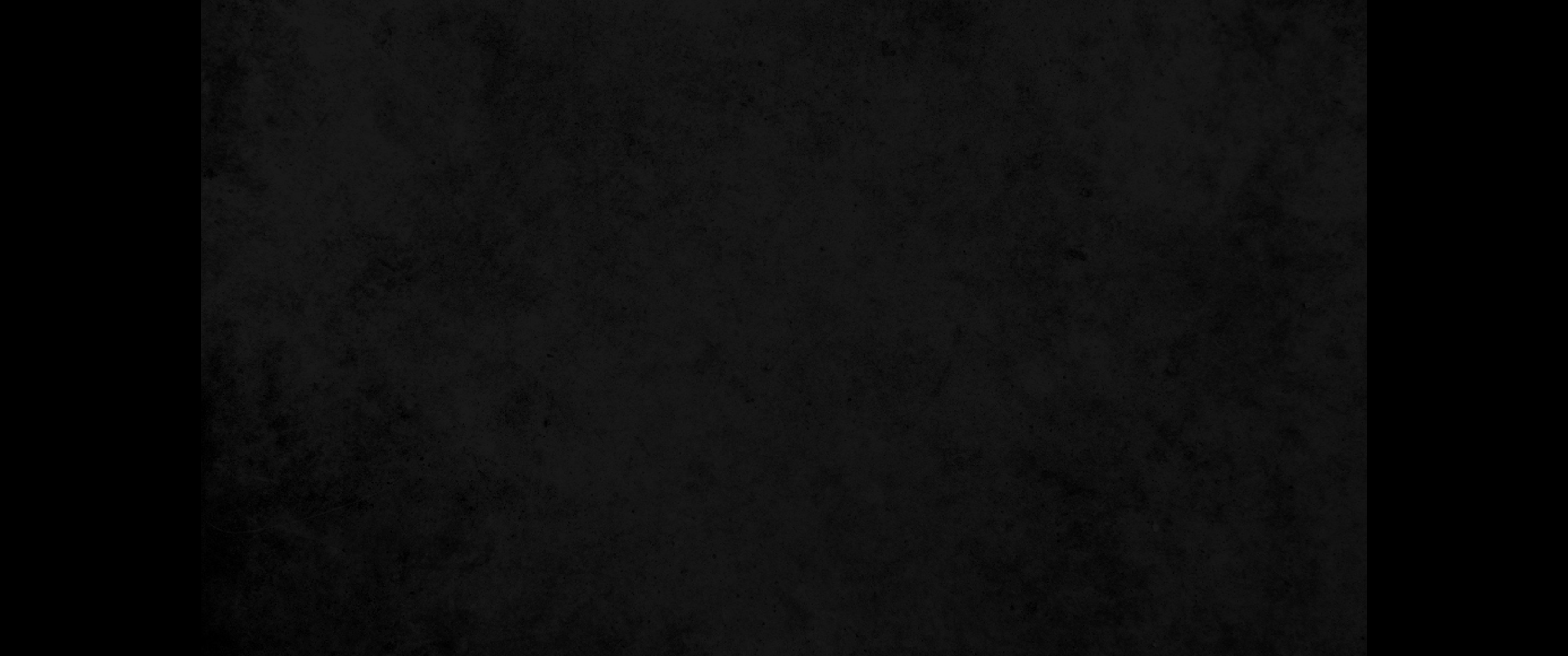 4. 처녀 이스라엘아 내가 다시 너를 세우리니 네가 세움을 입을 것이요 네가 다시 소고를 들고 즐거워하는 자들과 함께 춤추며 나오리라4. I will build you up again and you will be rebuilt, O Virgin Israel. Again you will take up your tambourines and go out to dance with the joyful.
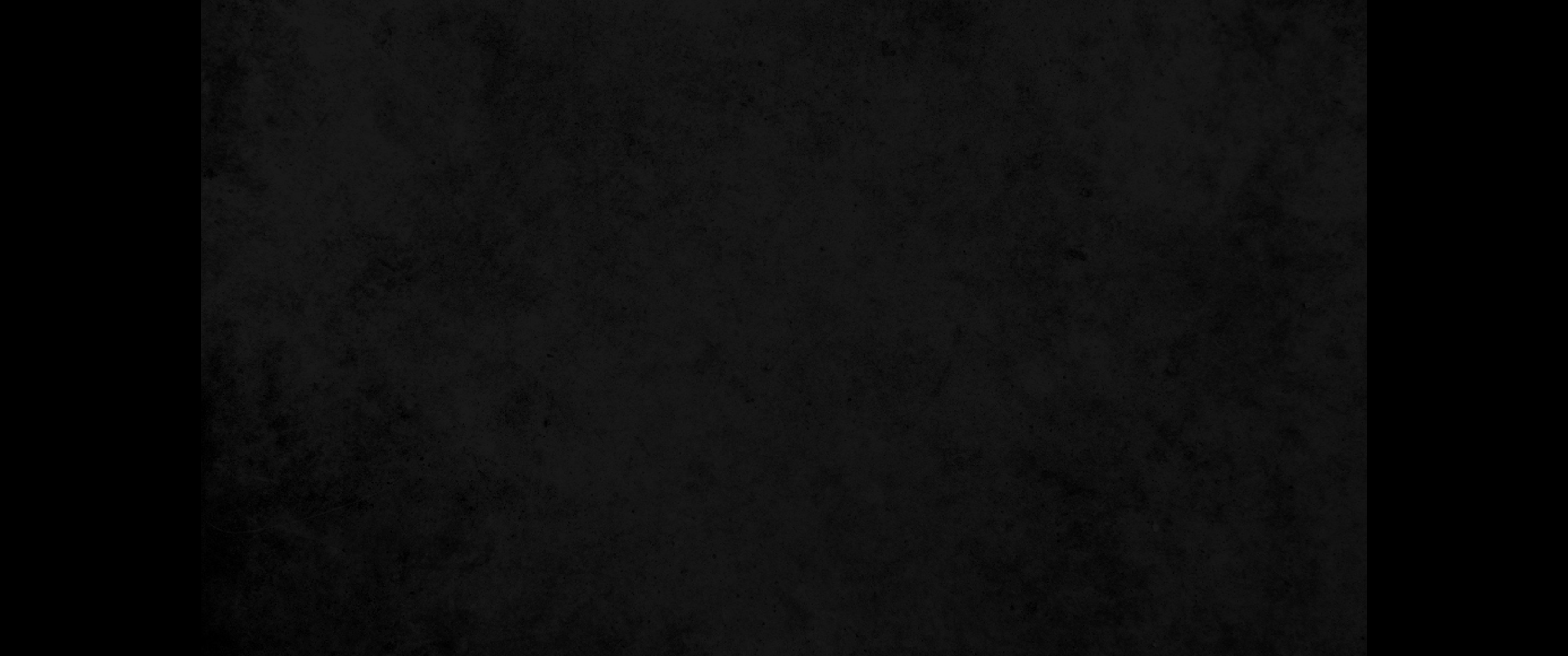 5. 네가 다시 사마리아 산들에 포도나무들을 심되 심는 자가 그 열매를 따기 시작하리라5. Again you will plant vineyards on the hills of Samaria; the farmers will plant them and enjoy their fruit.
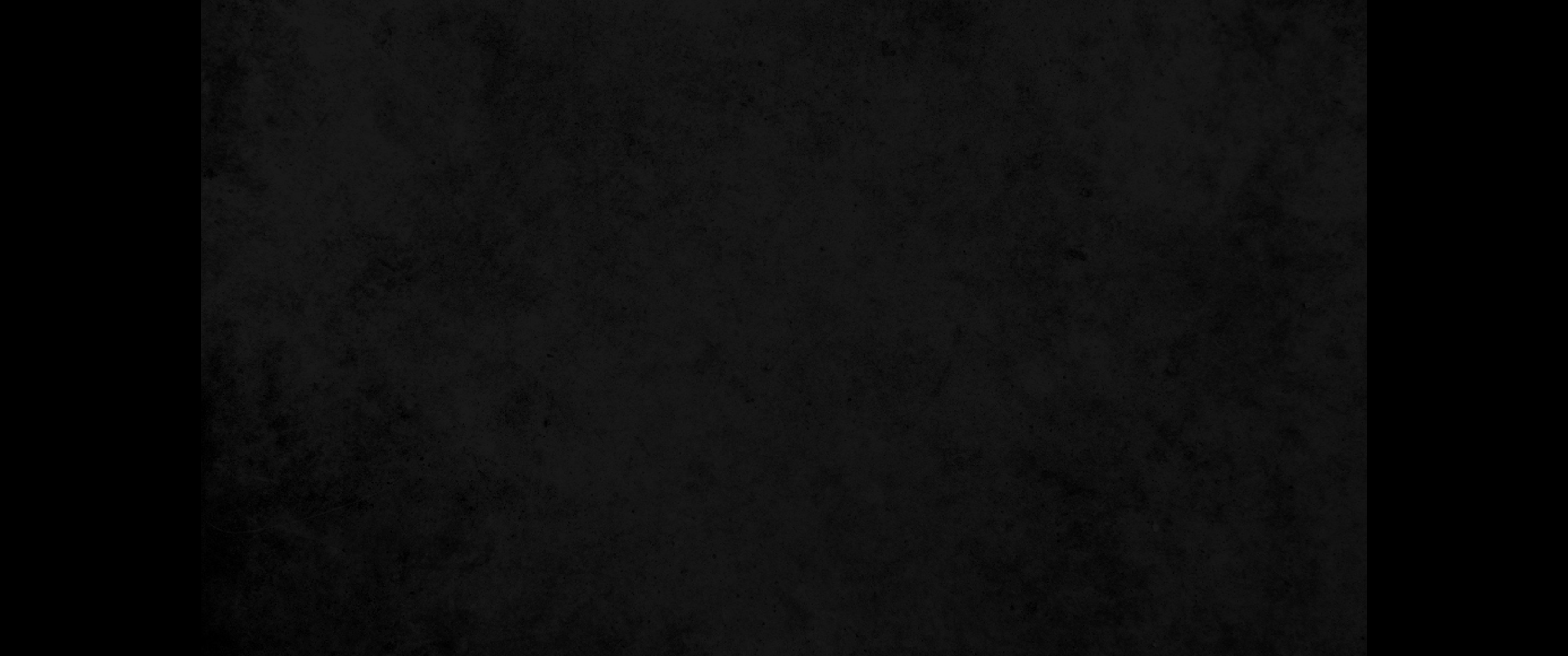 6. 에브라임 산 위에서 파수꾼이 외치는 날이 있을 것이라 이르기를 너희는 일어나라 우리가 시온에 올라가서 우리 하나님 여호와께로 나아가자 하리라6. There will be a day when watchmen cry out on the hills of Ephraim, 'Come, let us go up to Zion, to the LORD our God.' "
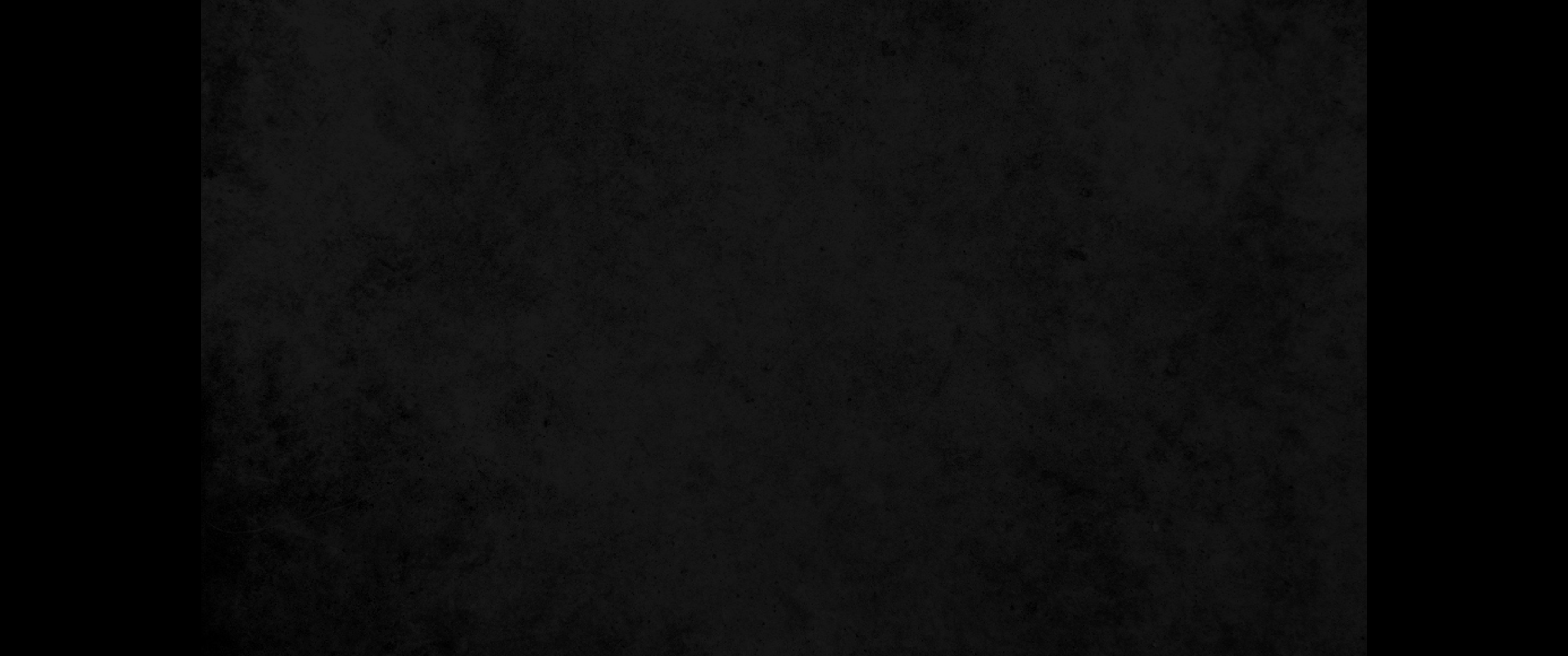 7. 여호와께서 이와 같이 말씀하시니라 너희는 여러 민족의 앞에 서서 야곱을 위하여 기뻐 외치라 너희는 전파하며 찬양하며 말하라 여호와여 주의 백성 이스라엘의 남은 자를 구원하소서 하라7. This is what the LORD says: "Sing with joy for Jacob; shout for the foremost of the nations. Make your praises heard, and say, 'O LORD, save your people, the remnant of Israel.'
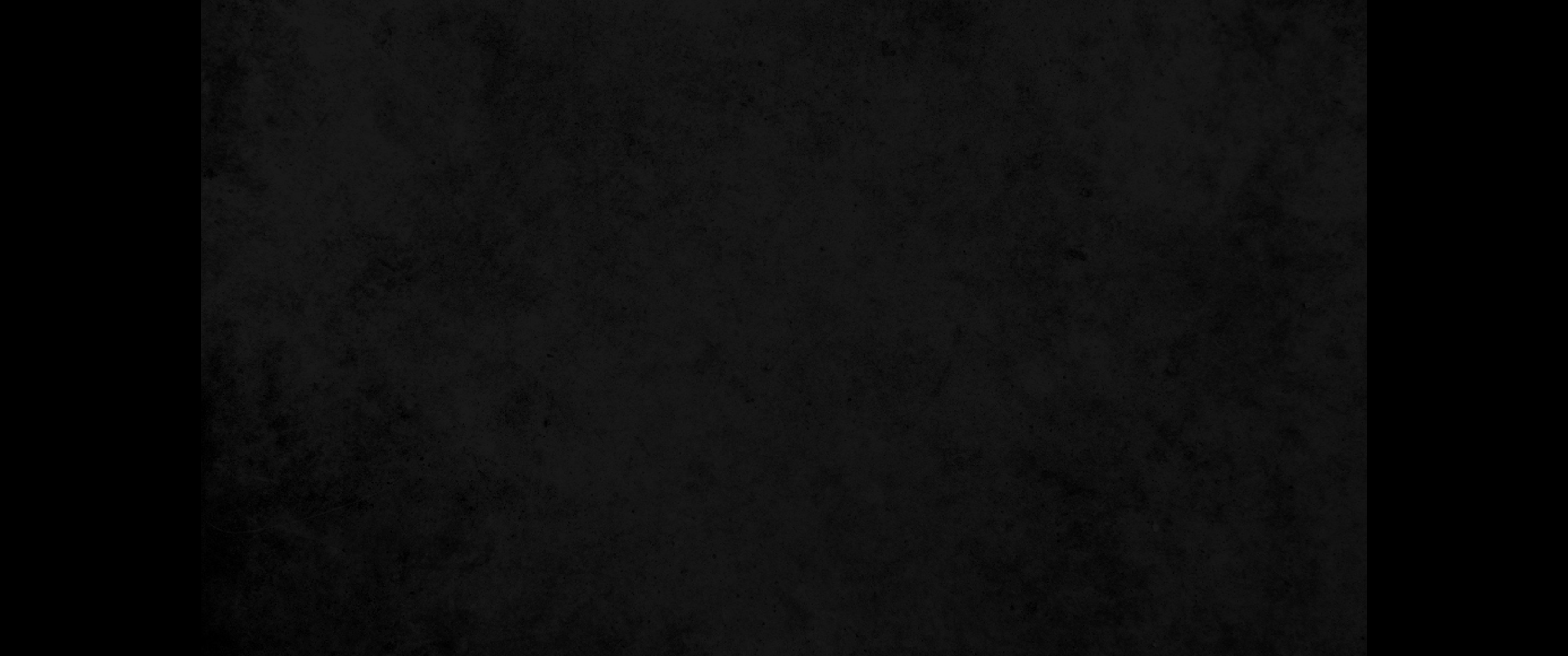 8. 보라 나는 그들을 북쪽 땅에서 인도하며 땅 끝에서부터 모으리라 그들 중에는 맹인과 다리 저는 사람과 잉태한 여인과 해산하는 여인이 함께 있으며 큰 무리를 이루어 이 곳으로 돌아오리라8. See, I will bring them from the land of the north and gather them from the ends of the earth. Among them will be the blind and the lame, expectant mothers and women in labor; a great throng will return.
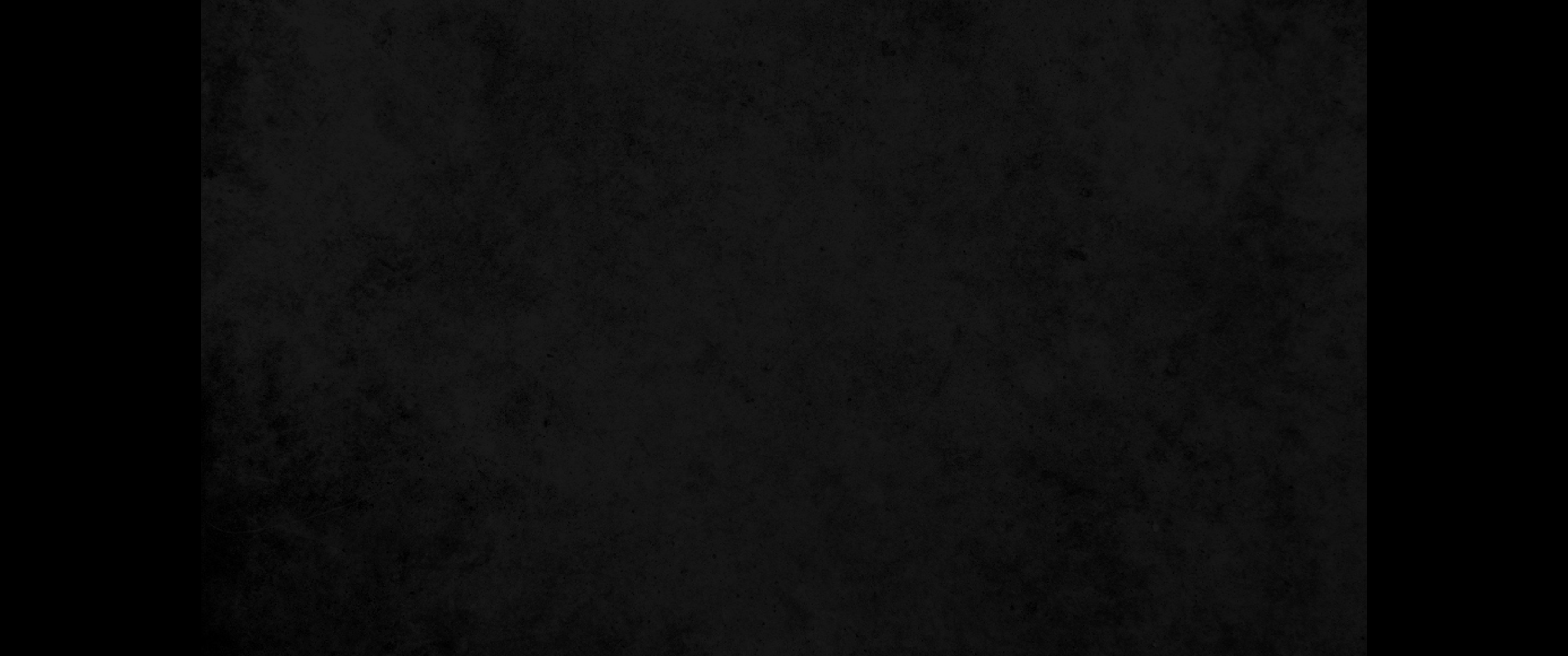 9. 그들이 울며 돌아오리니 나의 인도함을 받고 간구할 때에 내가 그들을 넘어지지 아니하고 물 있는 계곡의 곧은 길로 가게 하리라 나는 이스라엘의 아버지요 에브라임은 나의 장자니라9. They will come with weeping; they will pray as I bring them back. I will lead them beside streams of water on a level path where they will not stumble, because I am Israel's father, and Ephraim is my firstborn son.
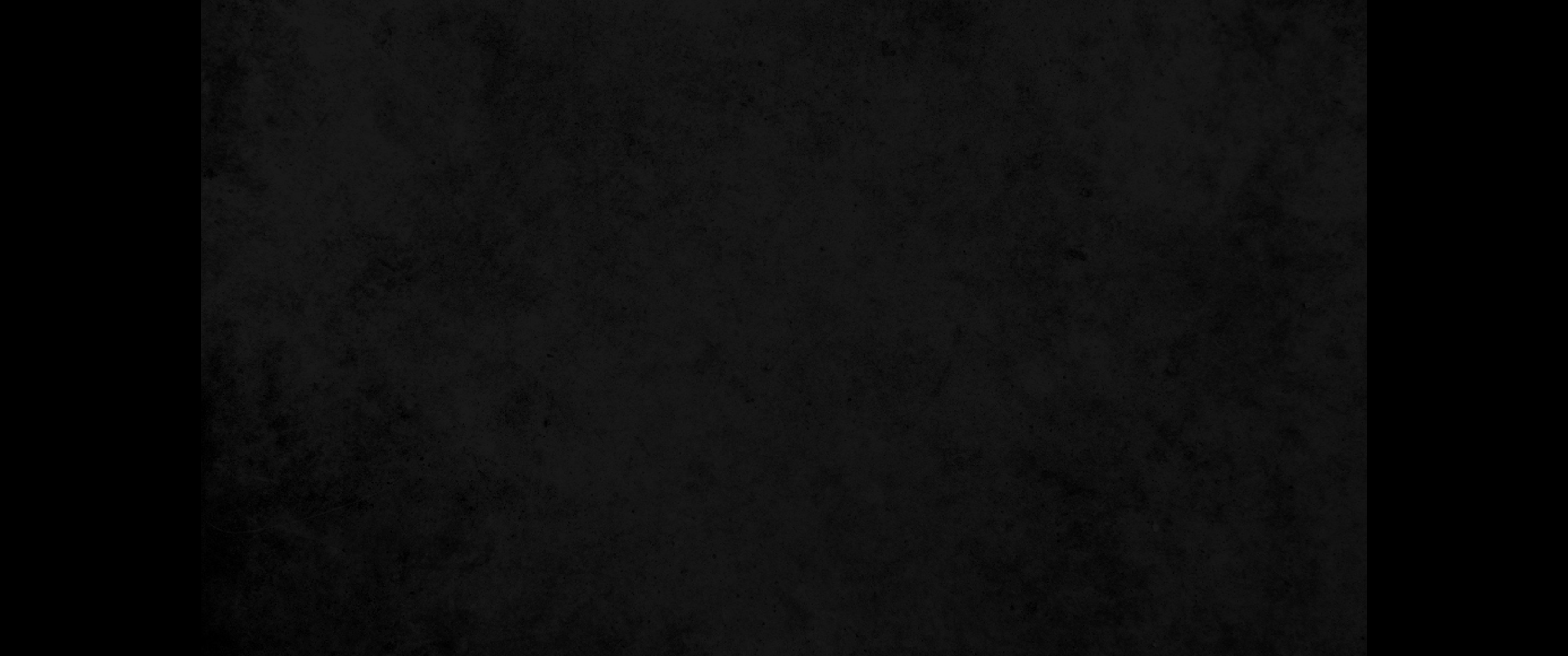 10. 이방들이여 너희는 여호와의 말씀을 듣고 먼 섬에 전파하여 이르기를 이스라엘을 흩으신 자가 그를 모으시고 목자가 그 양 떼에게 행함 같이 그를 지키시리로다10. "Hear the word of the LORD, O nations; proclaim it in distant coastlands: 'He who scattered Israel will gather them and will watch over his flock like a shepherd.'
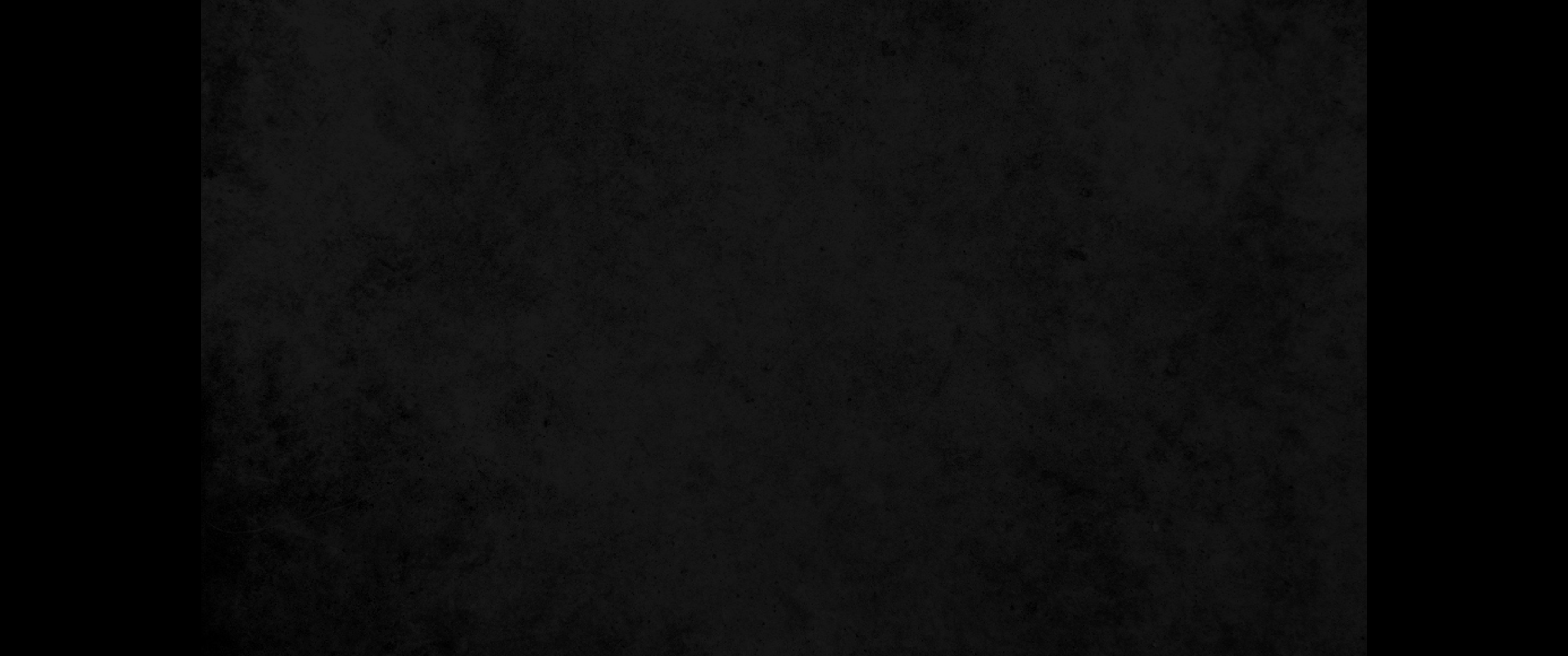 11. 여호와께서 야곱을 구원하시되 그들보다 강한 자의 손에서 속량하셨으니11. For the LORD will ransom Jacob and redeem them from the hand of those stronger than they.
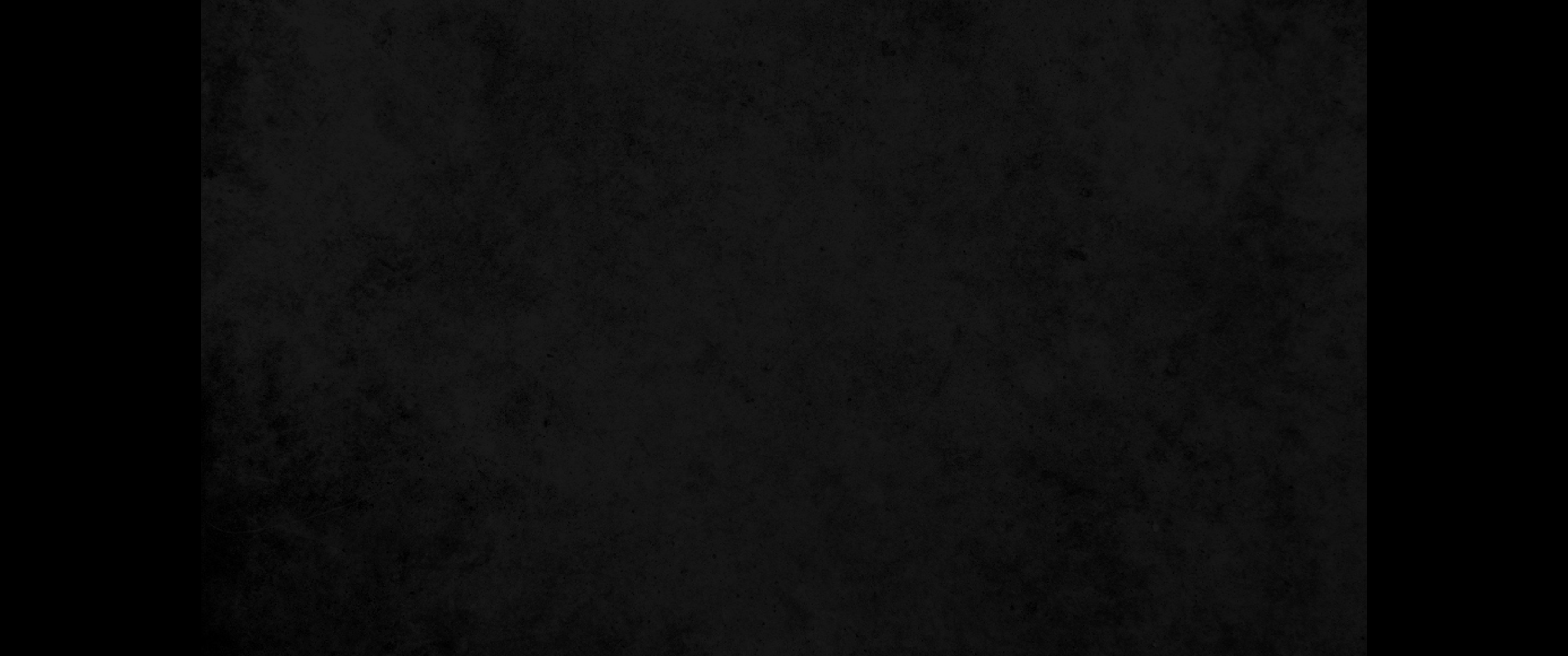 12. 그들이 와서 시온의 높은 곳에서 찬송하며 여호와의 복 곧 곡식과 새 포도주와 기름과 어린 양의 떼와 소의 떼를 얻고 크게 기뻐하리라 그 심령은 물 댄 동산 같겠고 다시는 근심이 없으리로다 할지어다12. They will come and shout for joy on the heights of Zion; they will rejoice in the bounty of the LORD-the grain, the new wine and the oil, the young of the flocks and herds. They will be like a well-watered garden, and they will sorrow no more.
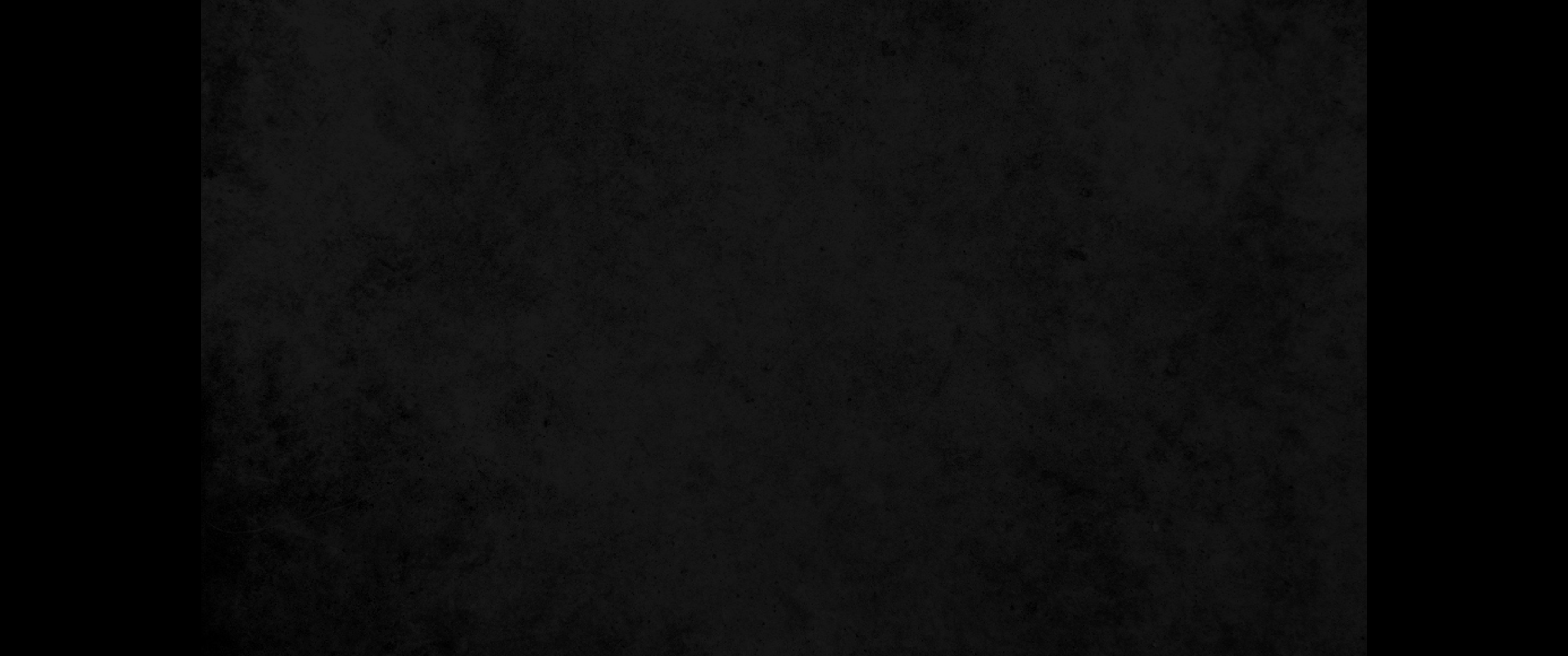 13. 그 때에 처녀는 춤추며 즐거워하겠고 청년과 노인은 함께 즐거워하리니 내가 그들의 슬픔을 돌려서 즐겁게 하며 그들을 위로하여 그들의 근심으로부터 기쁨을 얻게 할 것임이라13. Then maidens will dance and be glad, young men and old as well. I will turn their mourning into gladness; I will give them comfort and joy instead of sorrow.
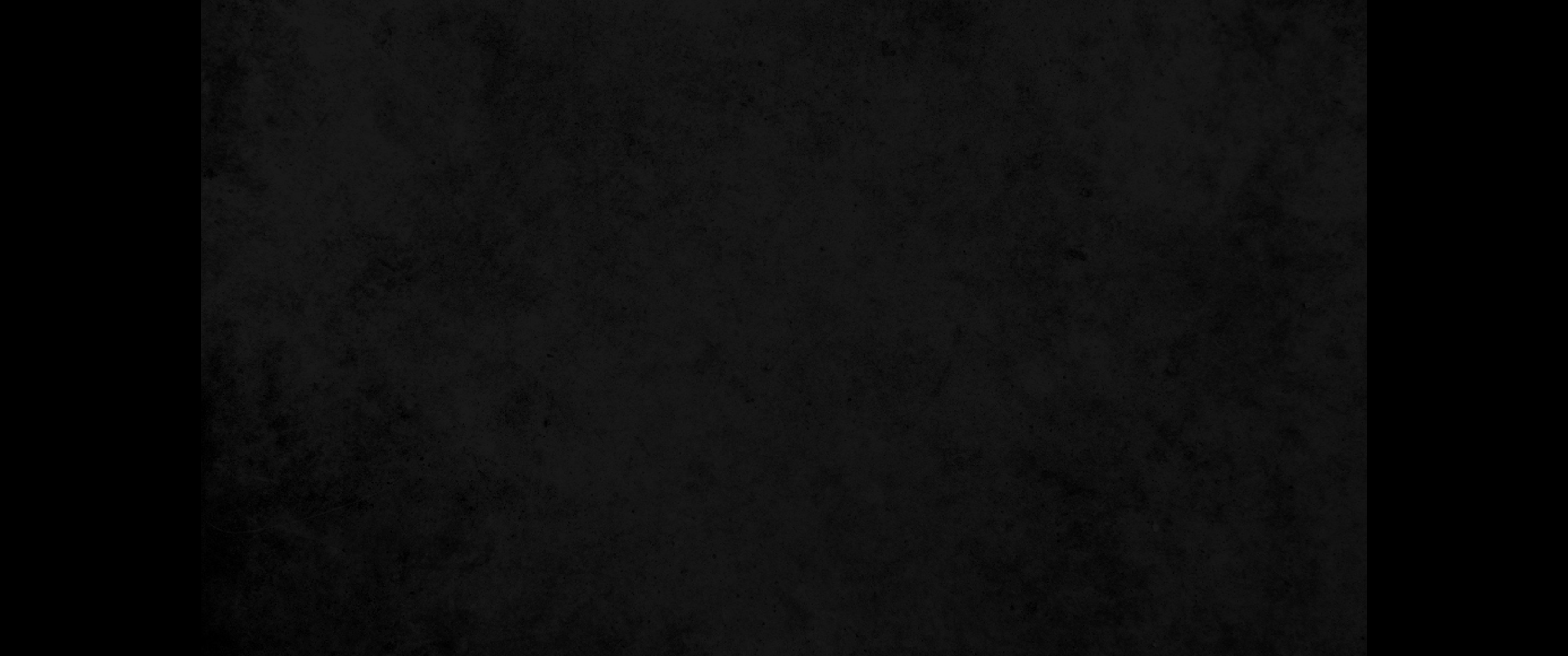 14. 내가 기름으로 제사장들의 마음을 흡족하게 하며 내 복으로 내 백성을 만족하게 하리라 여호와의 말씀이니라14. I will satisfy the priests with abundance, and my people will be filled with my bounty,' declares the LORD.
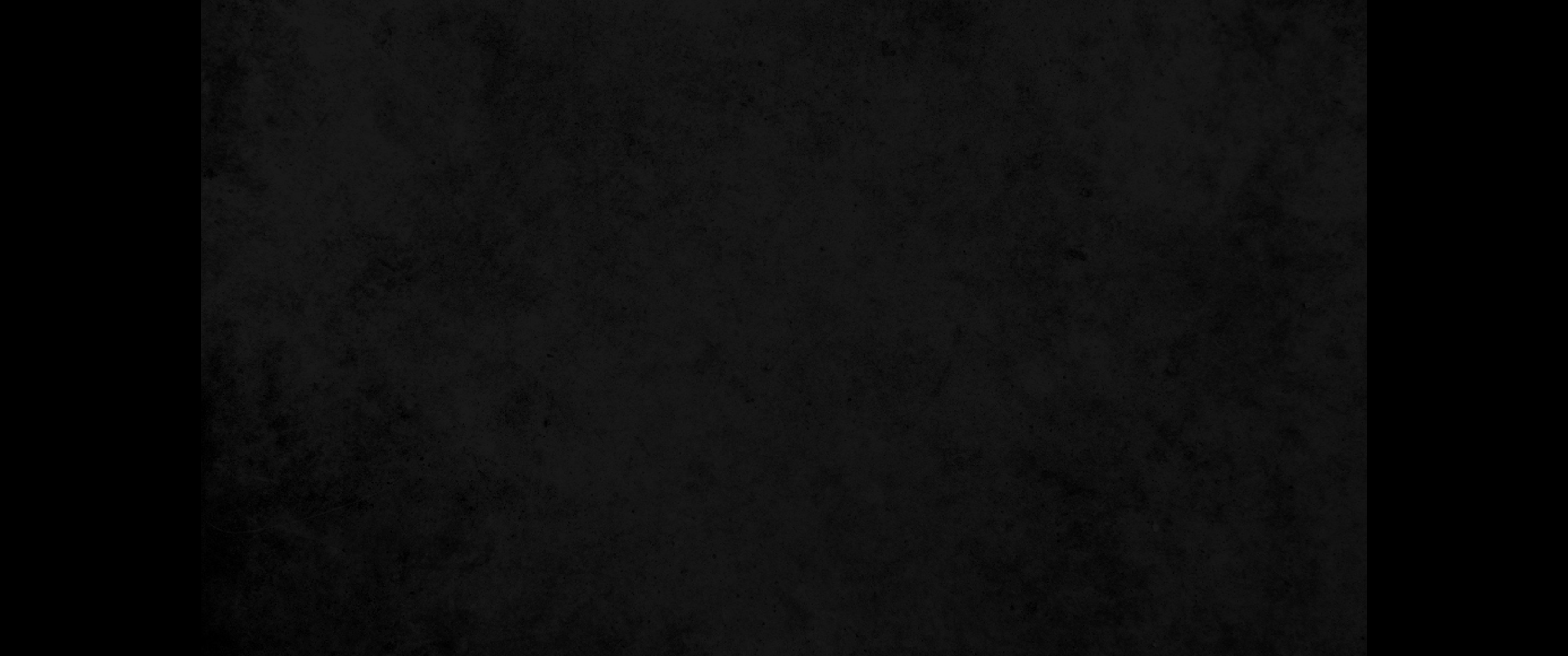 15. 여호와께서 이와 같이 말씀하시니라 라마에서 슬퍼하며 통곡하는 소리가 들리니 라헬이 그 자식 때문에 애곡하는 것이라 그가 자식이 없어져서 위로 받기를 거절하는도다15. This is what the LORD says: 'A voice is heard in Ramah, mourning and great weeping, Rachel weeping for her children and refusing to be comforted, because her children are no more.'
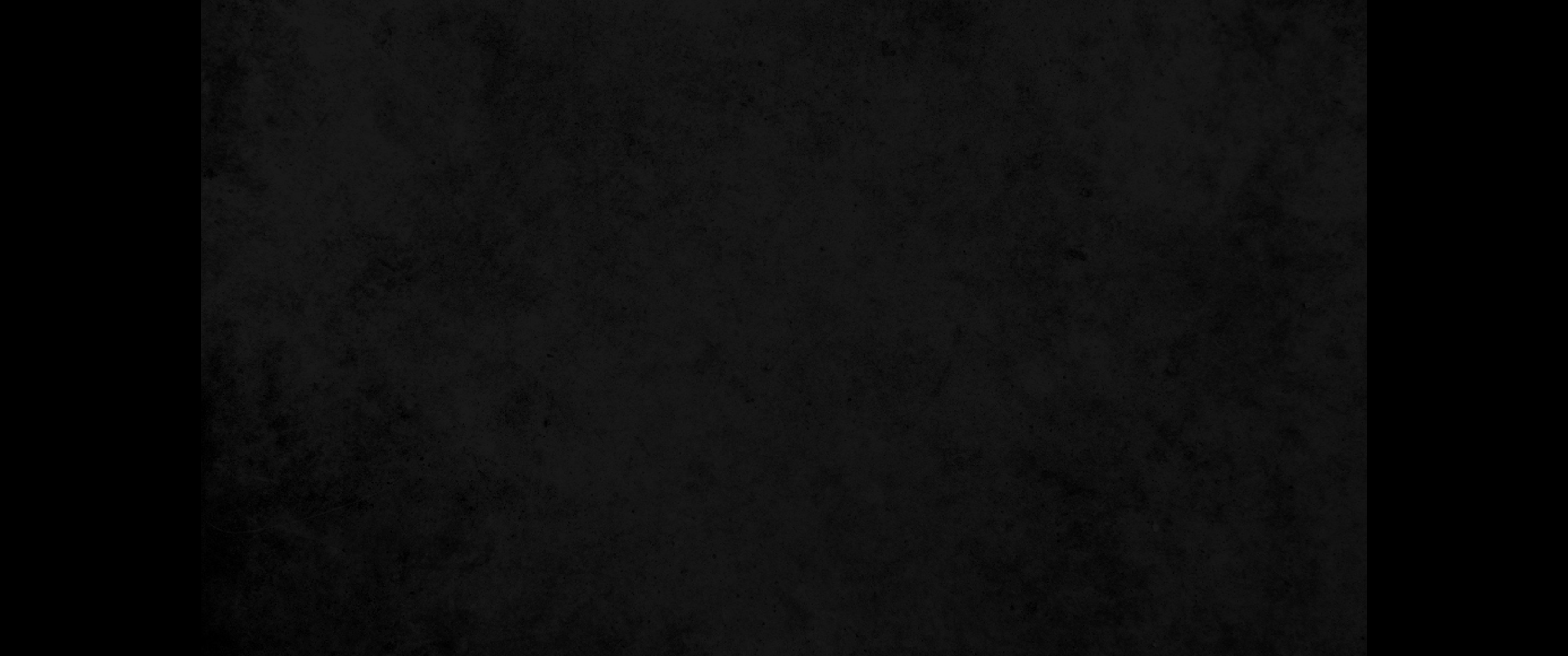 16. 여호와께서 이와 같이 말씀하시니라 네 울음 소리와 네 눈물을 멈추어라 네 일에 삯을 받을 것인즉 그들이 그의 대적의 땅에서 돌아오리라 여호와의 말씀이니라16. This is what the LORD says: 'Restrain your voice from weeping and your eyes from tears, for your work will be rewarded,' declares the LORD. 'They will return from the land of the enemy.
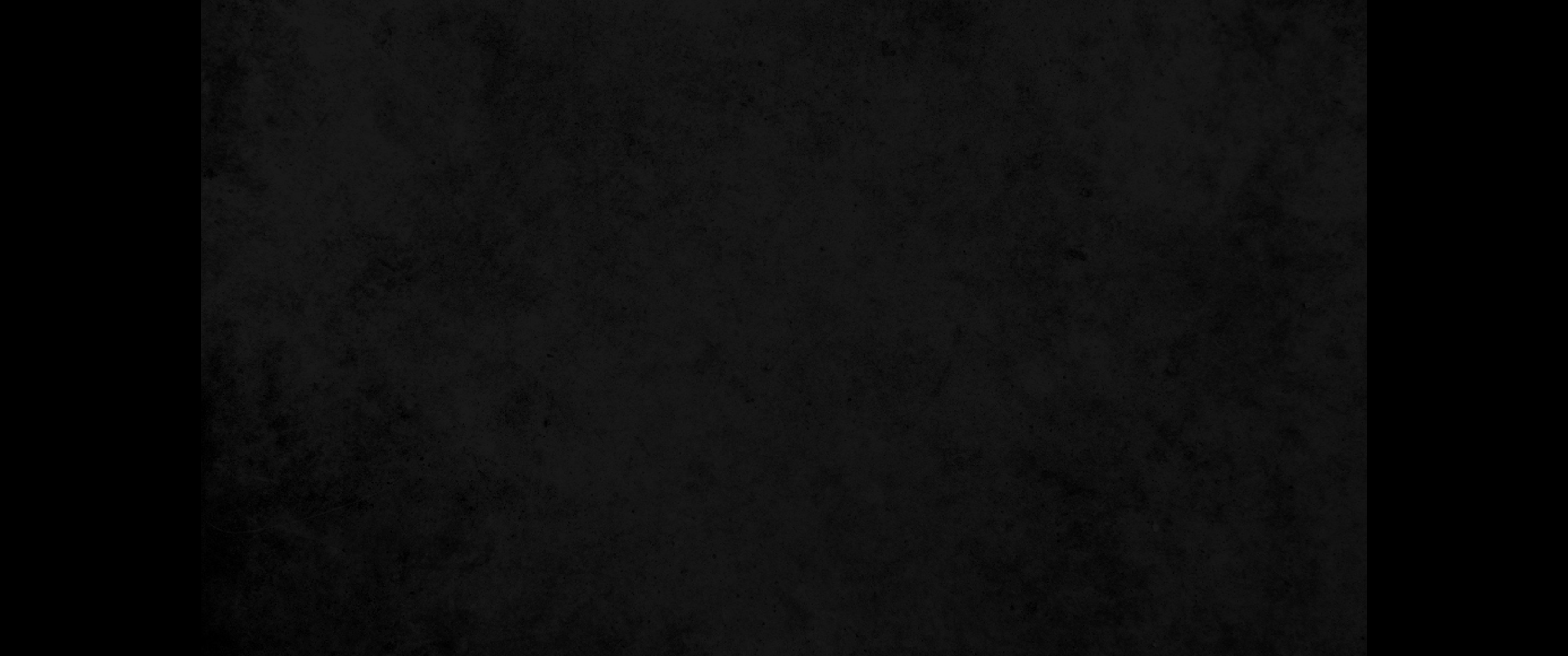 17. 너의 장래에 소망이 있을 것이라 너의 자녀가 자기들의 지경으로 돌아오리라 여호와의 말씀이니라17. So there is hope for your future,' declares the LORD. 'Your children will return to their own land.
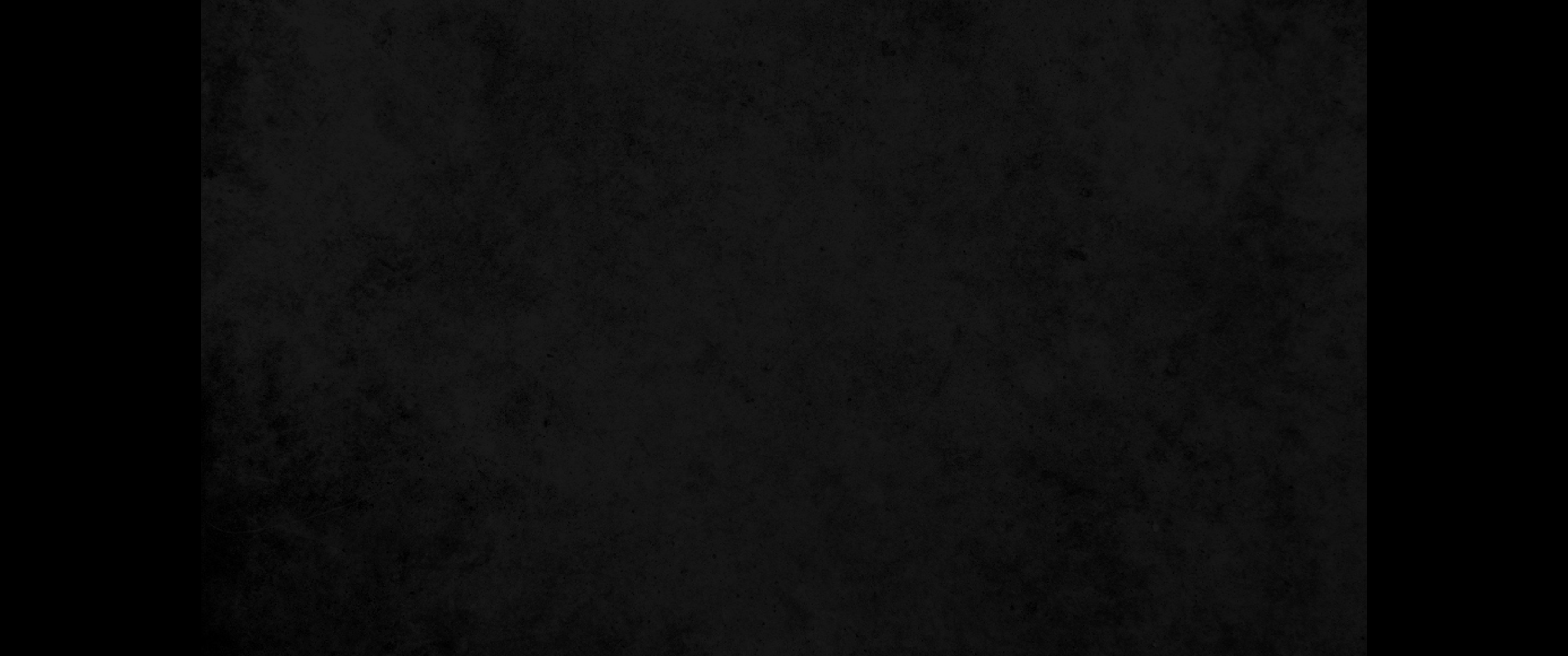 18. 에브라임이 스스로 탄식함을 내가 분명히 들었노니 주께서 나를 징벌하시매 멍에에 익숙하지 못한 송아지 같은 내가 징벌을 받았나이다 주는 나의 하나님 여호와이시니 나를 이끌어 돌이키소서 그리하시면 내가 돌아오겠나이다18. "I have surely heard Ephraim's moaning: 'You disciplined me like an unruly calf, and I have been disciplined. Restore me, and I will return, because you are the LORD my God.
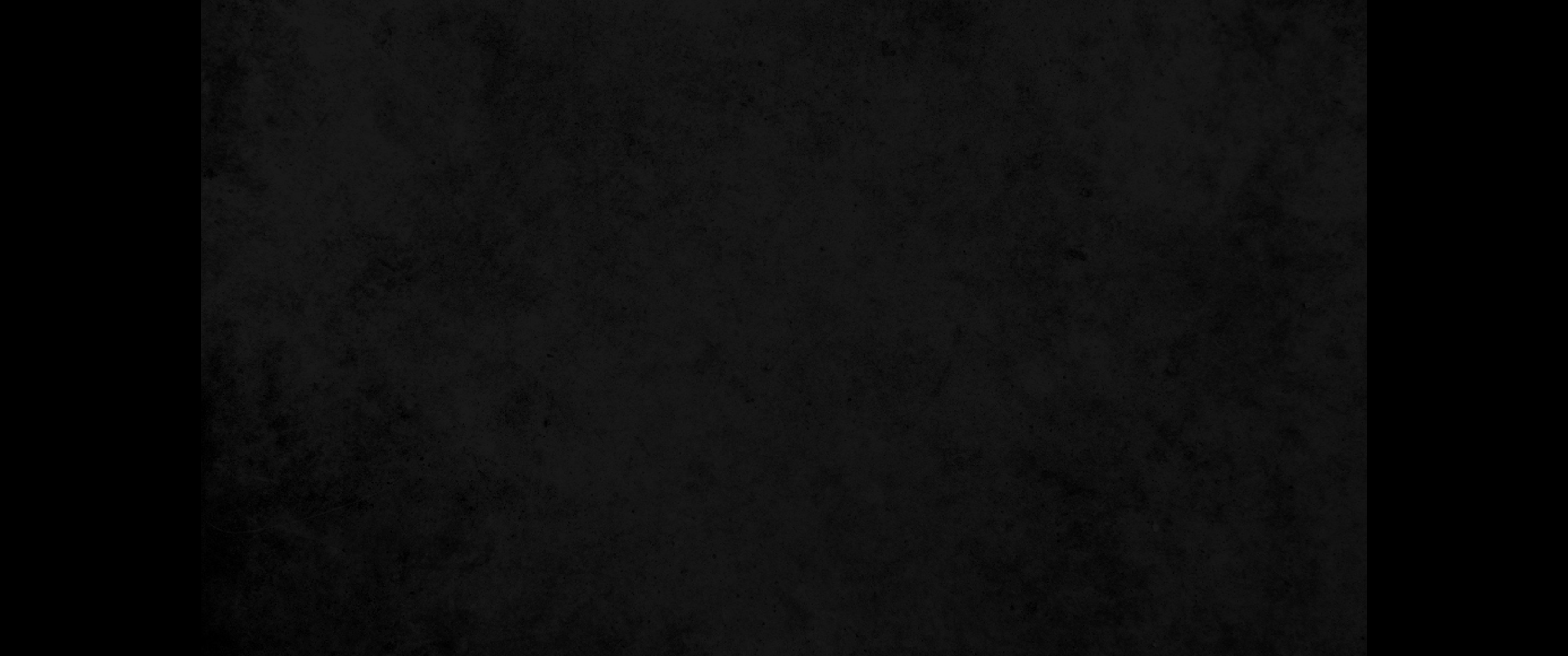 19. 내가 돌이킨 후에 뉘우쳤고 내가 교훈을 받은 후에 내 볼기를 쳤사오니 이는 어렸을 때의 치욕을 지므로 부끄럽고 욕됨이니이다 하도다19. After I strayed, I repented; after I came to understand, I beat my breast. I was ashamed and humiliated because I bore the disgrace of my youth.'
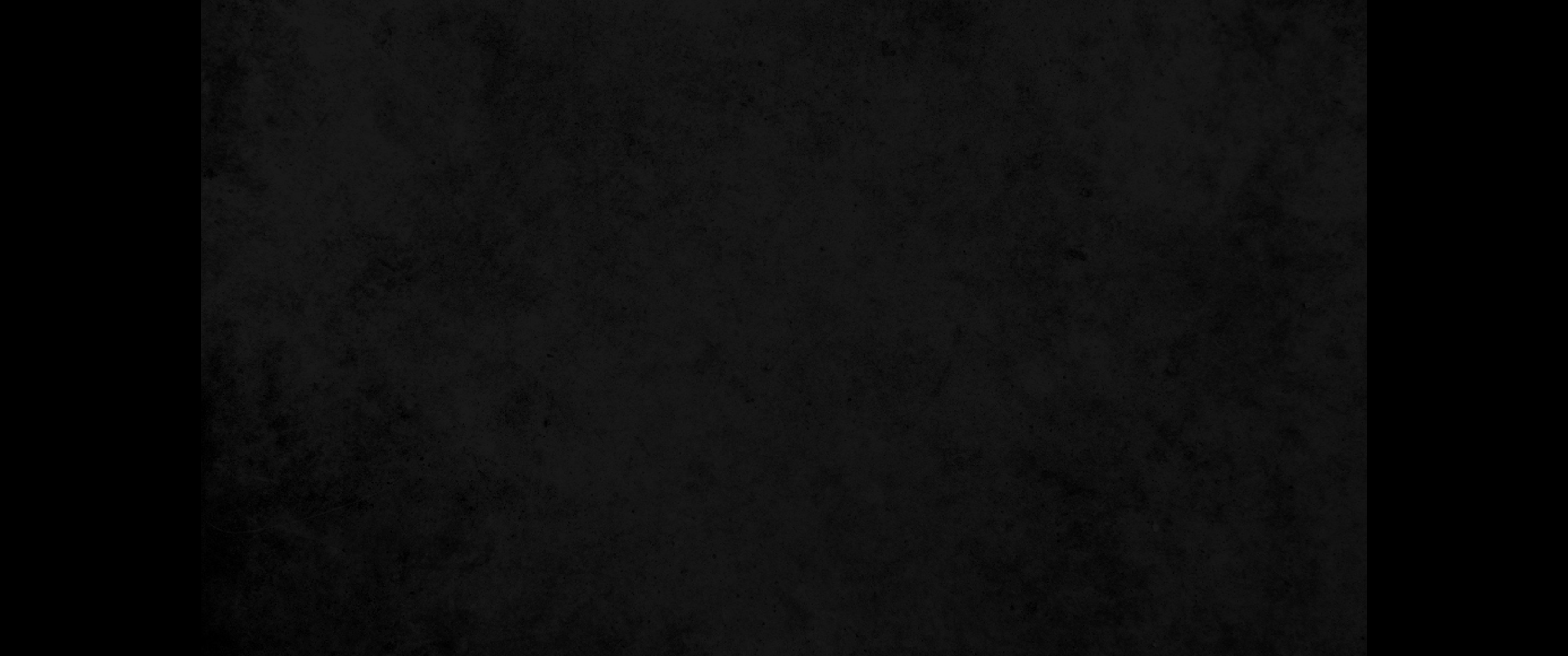 20. 에브라임은 나의 사랑하는 아들 기뻐하는 자식이 아니냐 내가 그를 책망하여 말할 때마다 깊이 생각하노라 그러므로 그를 위하여 내 창자가 들끓으니 내가 반드시 그를 불쌍히 여기리라 여호와의 말씀이니라20. Is not Ephraim my dear son, the child in whom I delight? Though I often speak against him, I still remember him. Therefore my heart yearns for him; I have great compassion for him,' declares the LORD.
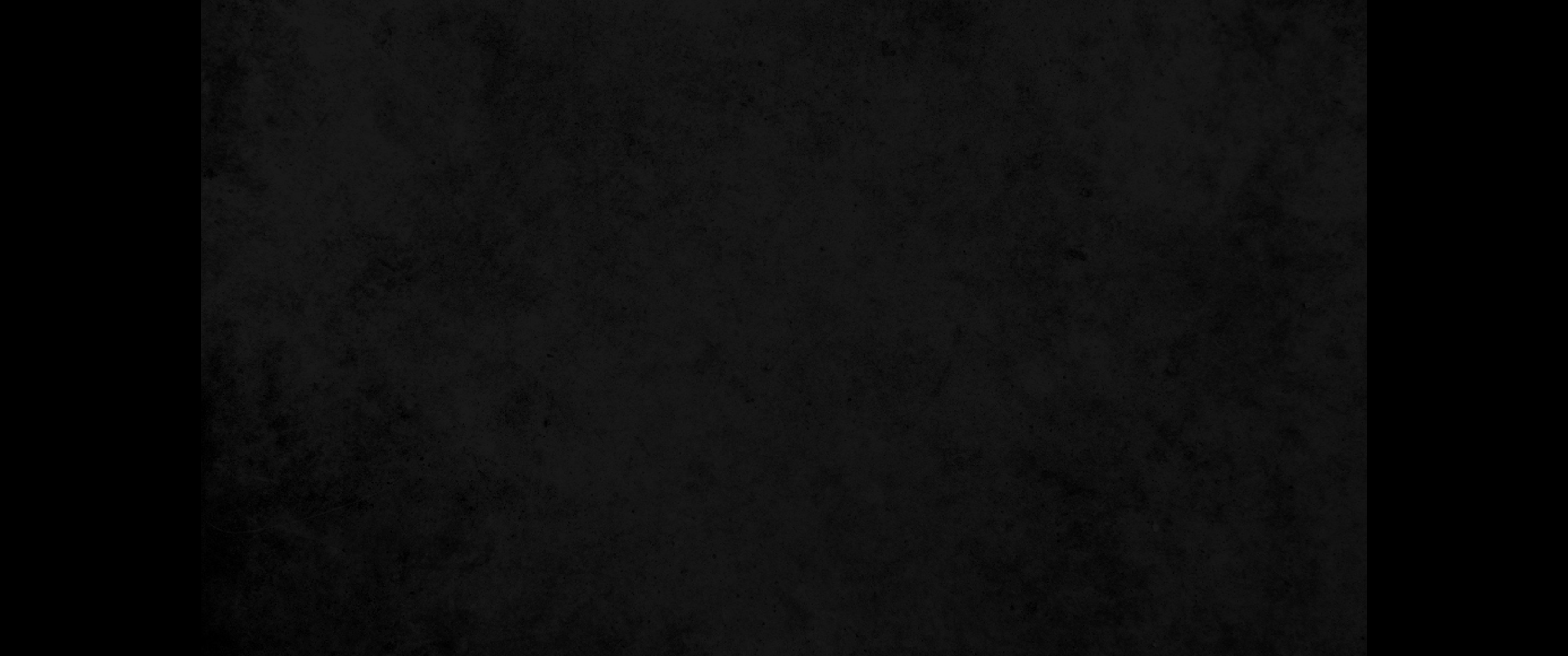 21. 처녀 이스라엘아 너의 이정표를 세우며 너의 푯말을 만들고 큰 길 곧 네가 전에 가던 길을 마음에 두라 돌아오라 네 성읍들로 돌아오라21. 'Set up road signs; put up guideposts. Take note of the highway, the road that you take. Return, O Virgin Israel, return to your towns.
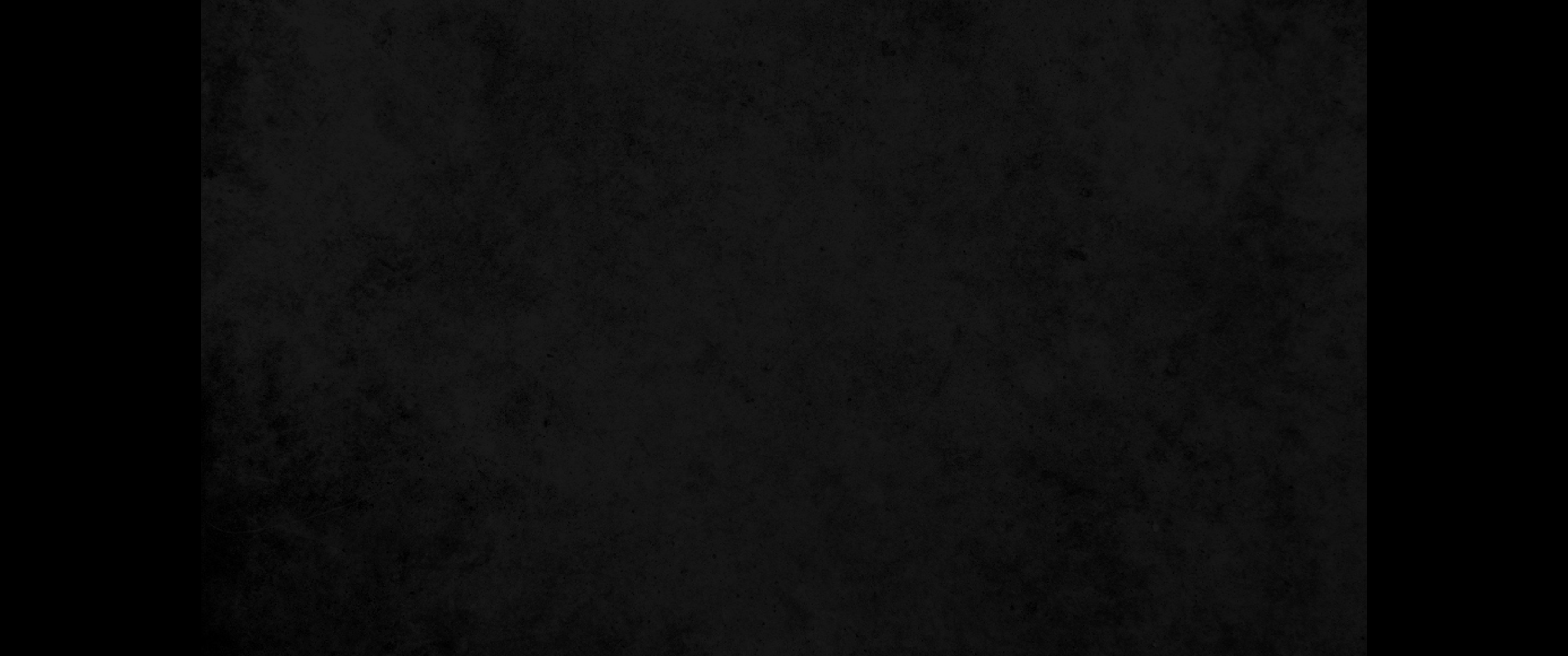 22. 반역한 딸아 네가 어느 때까지 방황하겠느냐 여호와가 새 일을 세상에 창조하였나니 곧 여자가 남자를 둘러 싸리라22. How long will you wander, O unfaithful daughter? The LORD will create a new thing on earth-a woman will surround a man.'
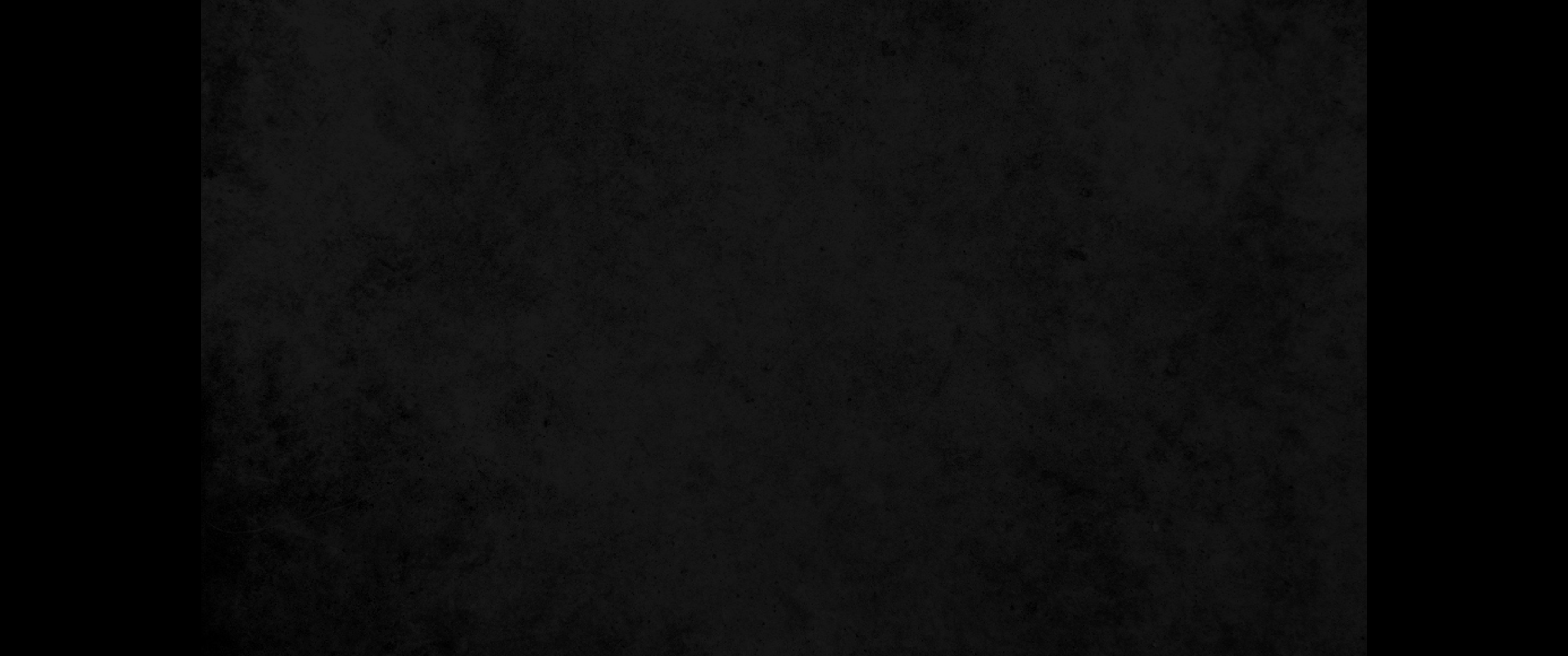 23. 만군의 여호와 이스라엘의 하나님께서 이와 같이 말씀하시니라 내가 그 사로잡힌 자를 돌아오게 할 때에 그들이 유다 땅과 그 성읍들에서 다시 이 말을 쓰리니 곧 의로운 처소여, 거룩한 산이여, 여호와께서 네게 복 주시기를 원하노라 할 것이며23. This is what the LORD Almighty, the God of Israel, says: "When I bring them back from captivity, the people in the land of Judah and in its towns will once again use these words: 'The LORD bless you, O righteous dwelling, O sacred mountain.'
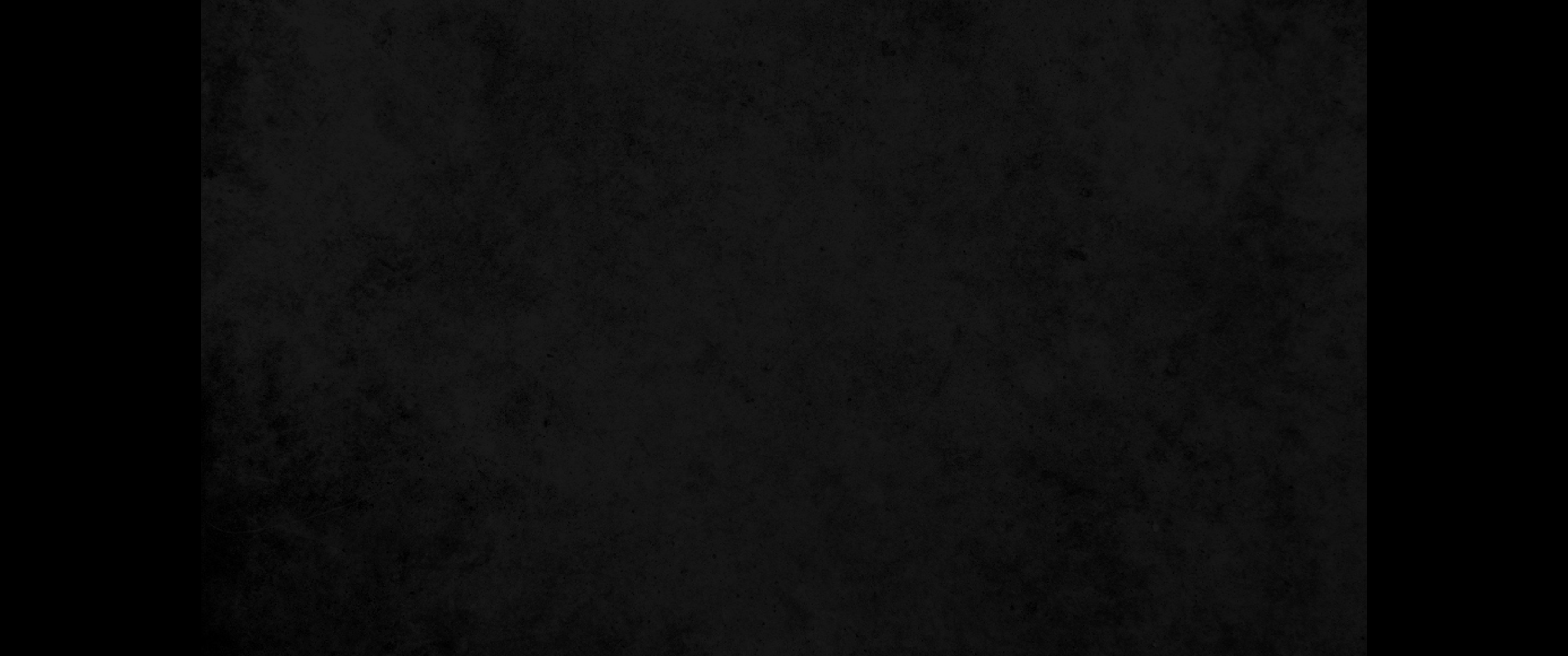 24. 유다와 그 모든 성읍의 농부와 양 떼를 인도하는 자가 거기에 함께 살리니24. People will live together in Judah and all its towns-farmers and those who move about with their flocks.
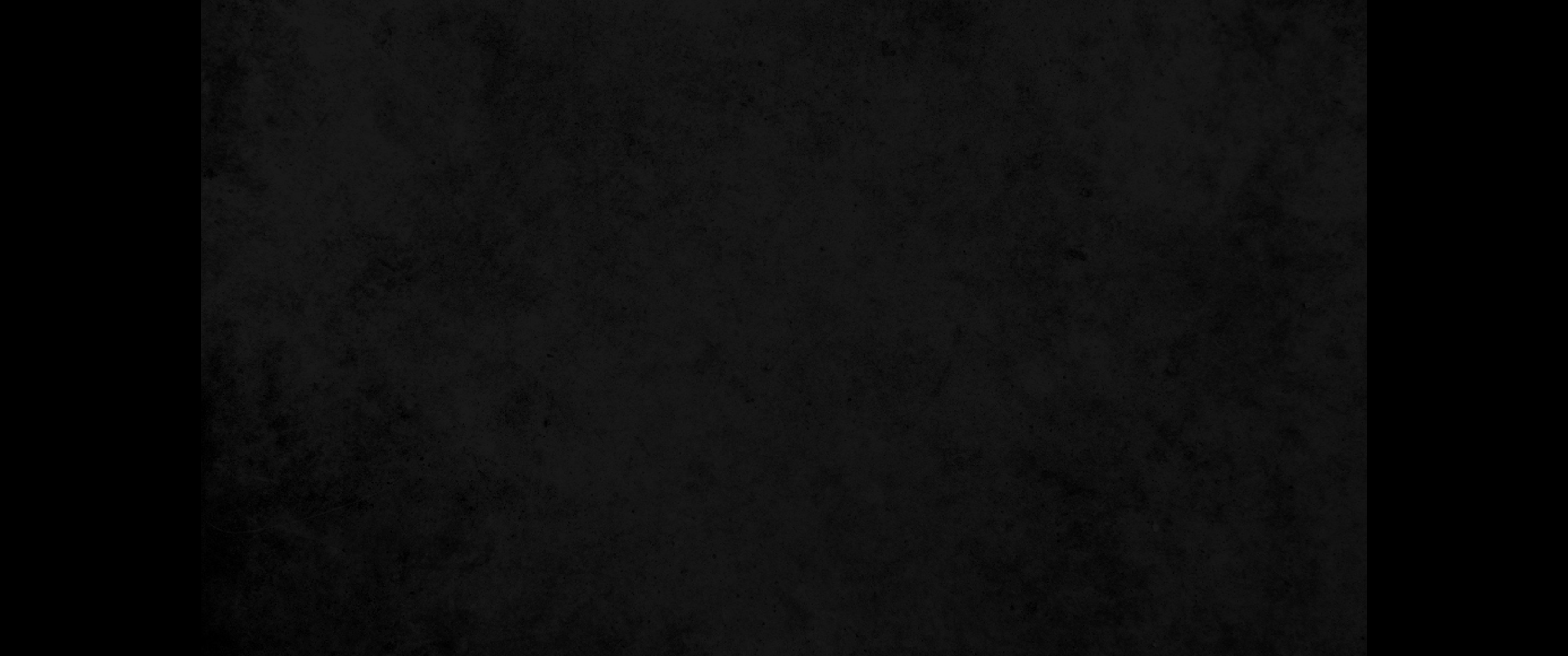 25. 이는 내가 그 피곤한 심령을 상쾌하게 하며 모든 연약한 심령을 만족하게 하였음이라 하시기로25. I will refresh the weary and satisfy the faint.'
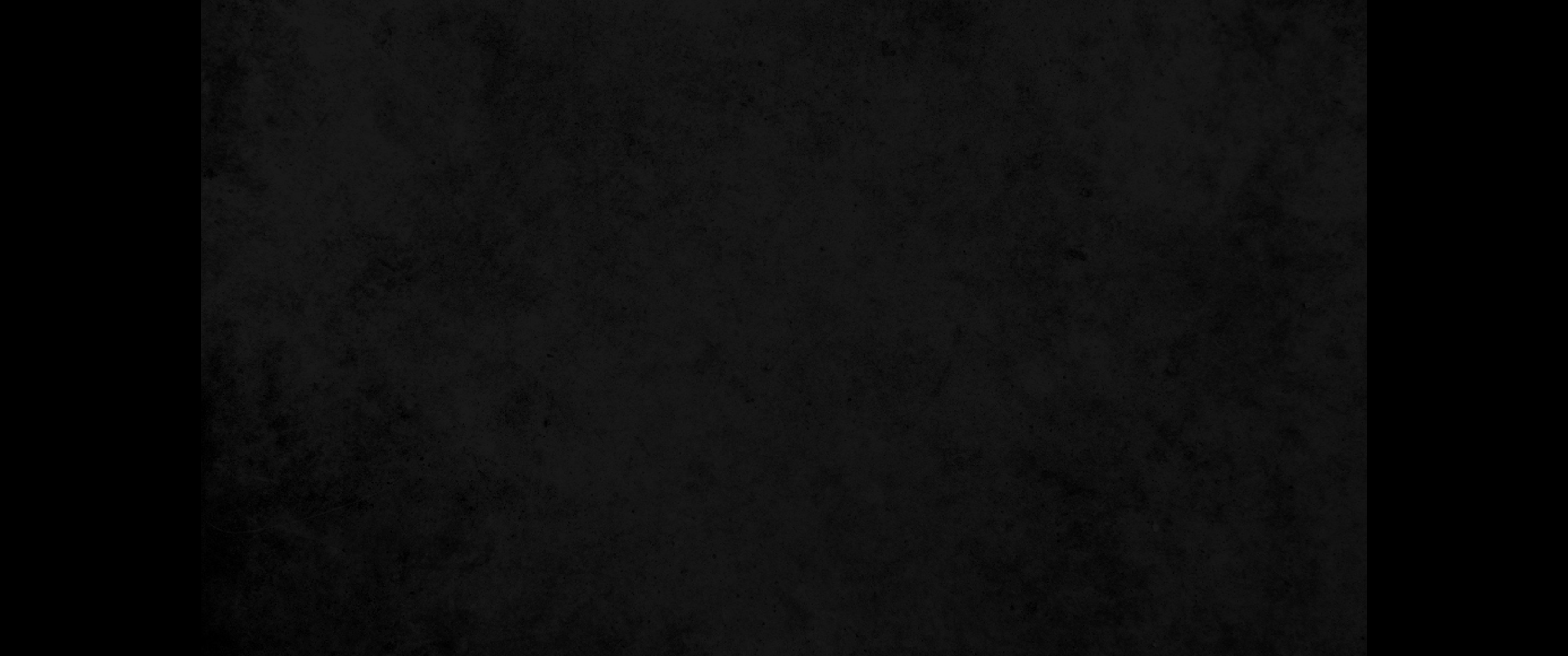 26. 내가 깨어 보니 내 잠이 달았더라26. At this I awoke and looked around. My sleep had been pleasant to me.
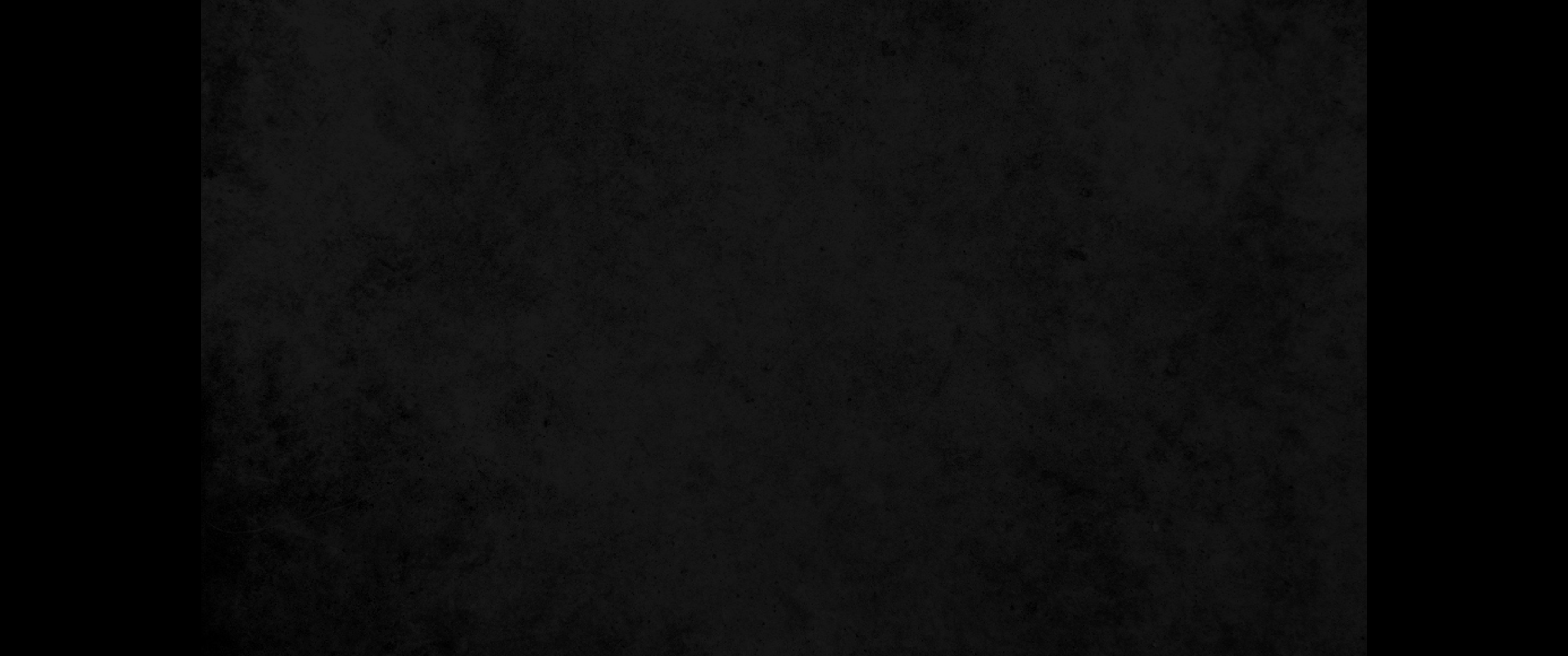 27. 여호와의 말씀이니라 보라 내가 사람의 씨와 짐승의 씨를 이스라엘 집과 유다 집에 뿌릴 날이 이르리니27. 'The days are coming,' declares the LORD, 'when I will plant the house of Israel and the house of Judah with the offspring of men and of animals.
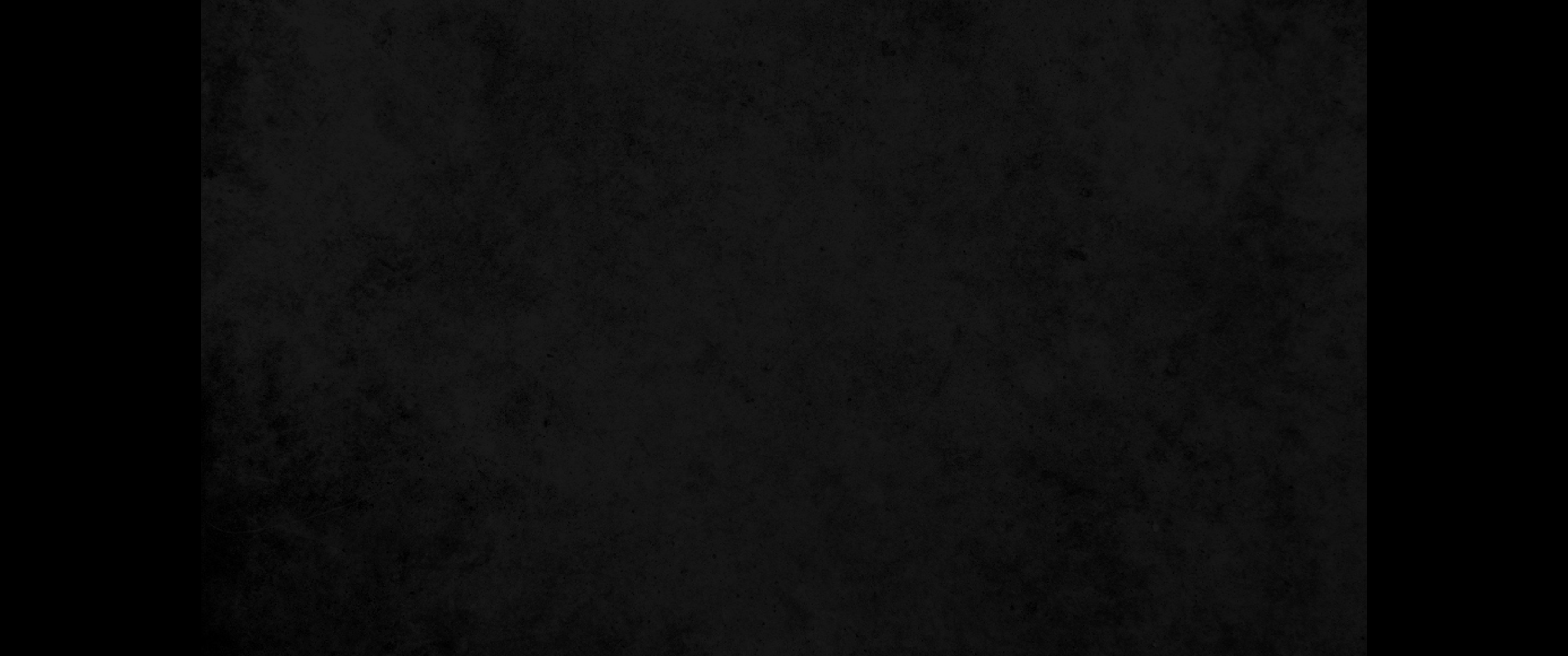 28. 깨어서 그들을 뿌리 뽑으며 무너뜨리며 전복하며 멸망시키며 괴롭게 하던 것과 같이 내가 깨어서 그들을 세우며 심으리라 여호와의 말씀이니라28. Just as I watched over them to uproot and tear down, and to overthrow, destroy and bring disaster, so I will watch over them to build and to plant,' declares the LORD.
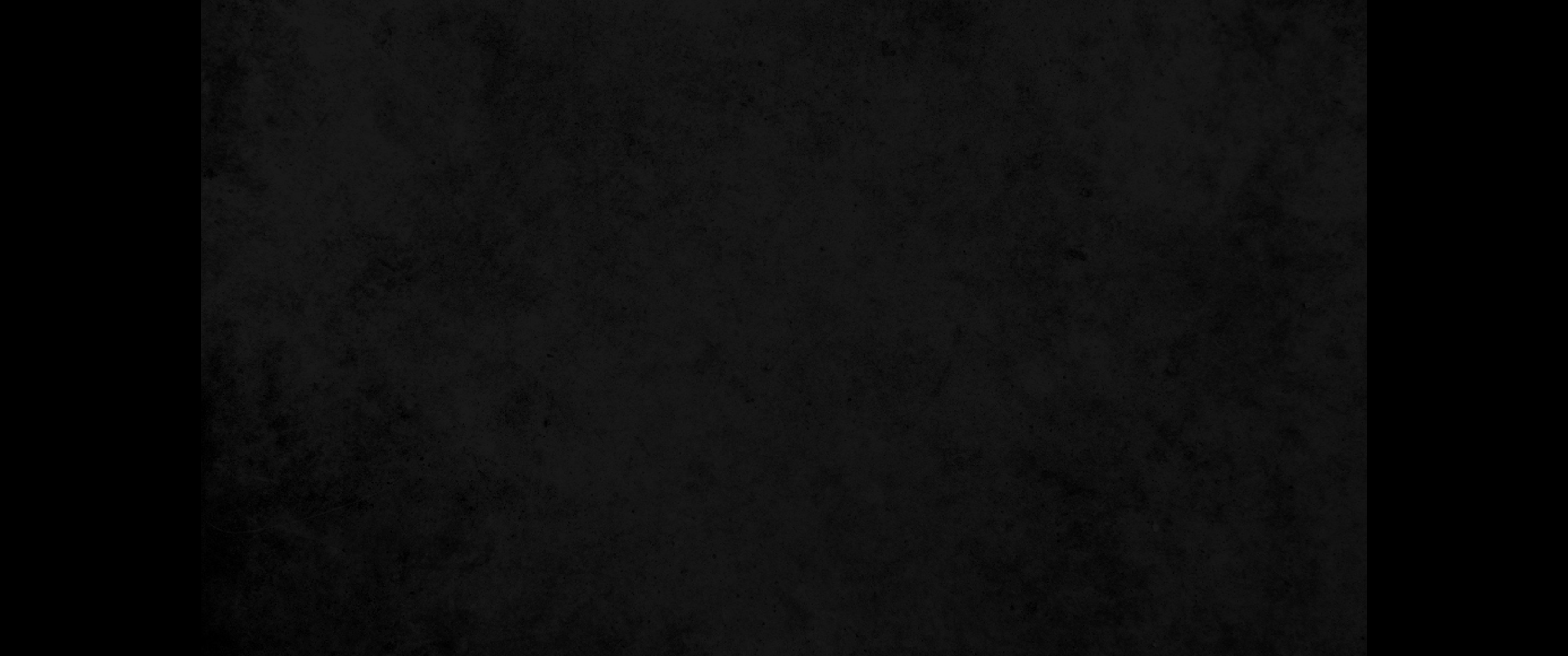 29. 그 때에 그들이 말하기를 다시는 아버지가 신 포도를 먹었으므로 아들들의 이가 시다 하지 아니하겠고29. "In those days people will no longer say, 'The fathers have eaten sour grapes, and the children's teeth are set on edge.'
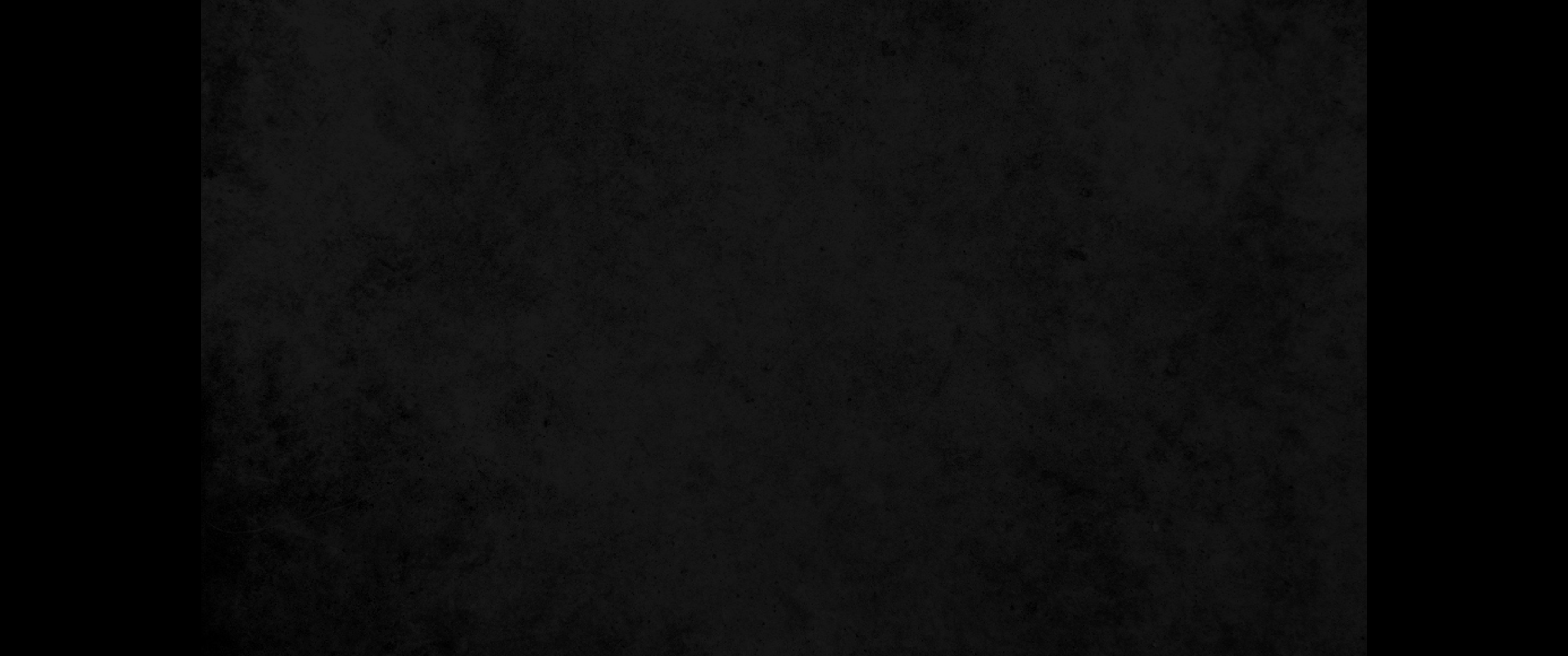 30. 신 포도를 먹는 자마다 그의 이가 신 것 같이 누구나 자기의 죄악으로 말미암아 죽으리라30. Instead, everyone will die for his own sin; whoever eats sour grapes-his own teeth will be set on edge.
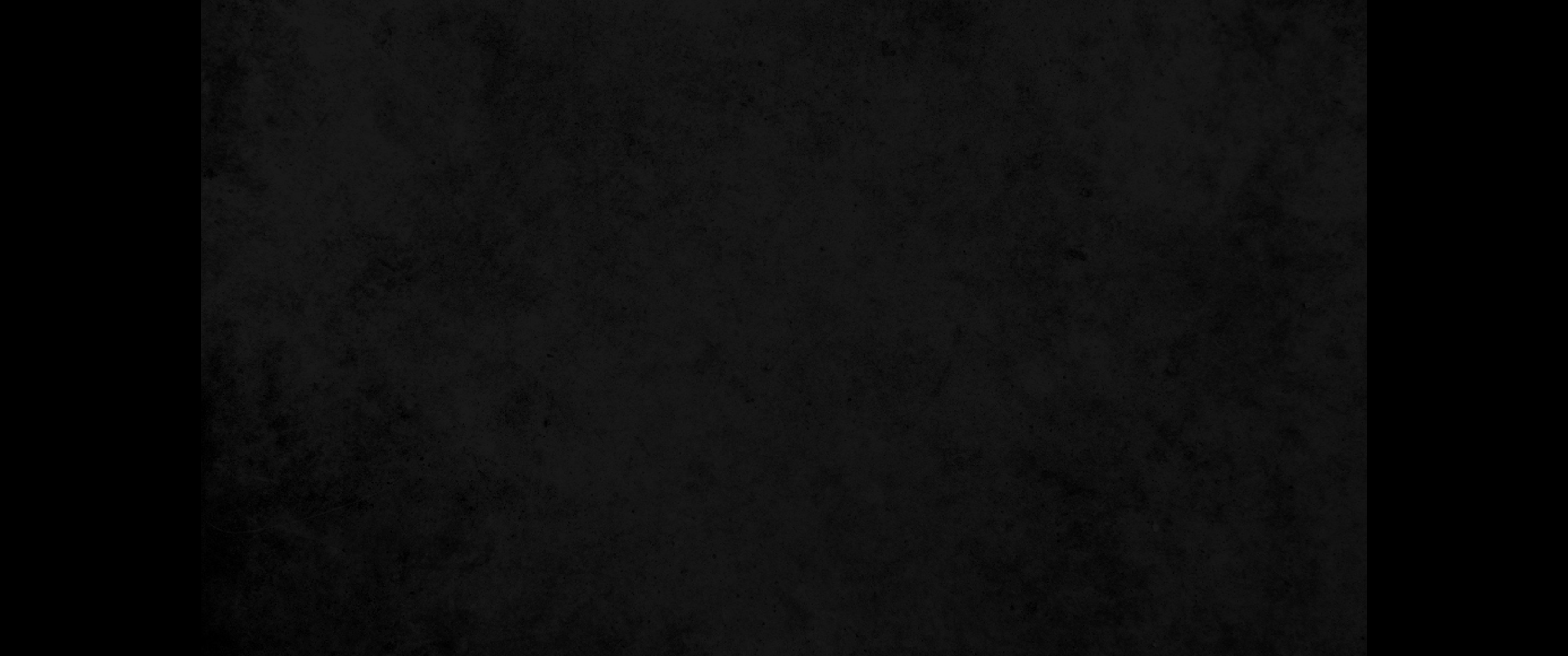 31. 여호와의 말씀이니라 보라 날이 이르리니 내가 이스라엘 집과 유다 집에 새 언약을 맺으리라31. 'The time is coming,' declares the LORD, 'when I will make a new covenant with the house of Israel and with the house of Judah.
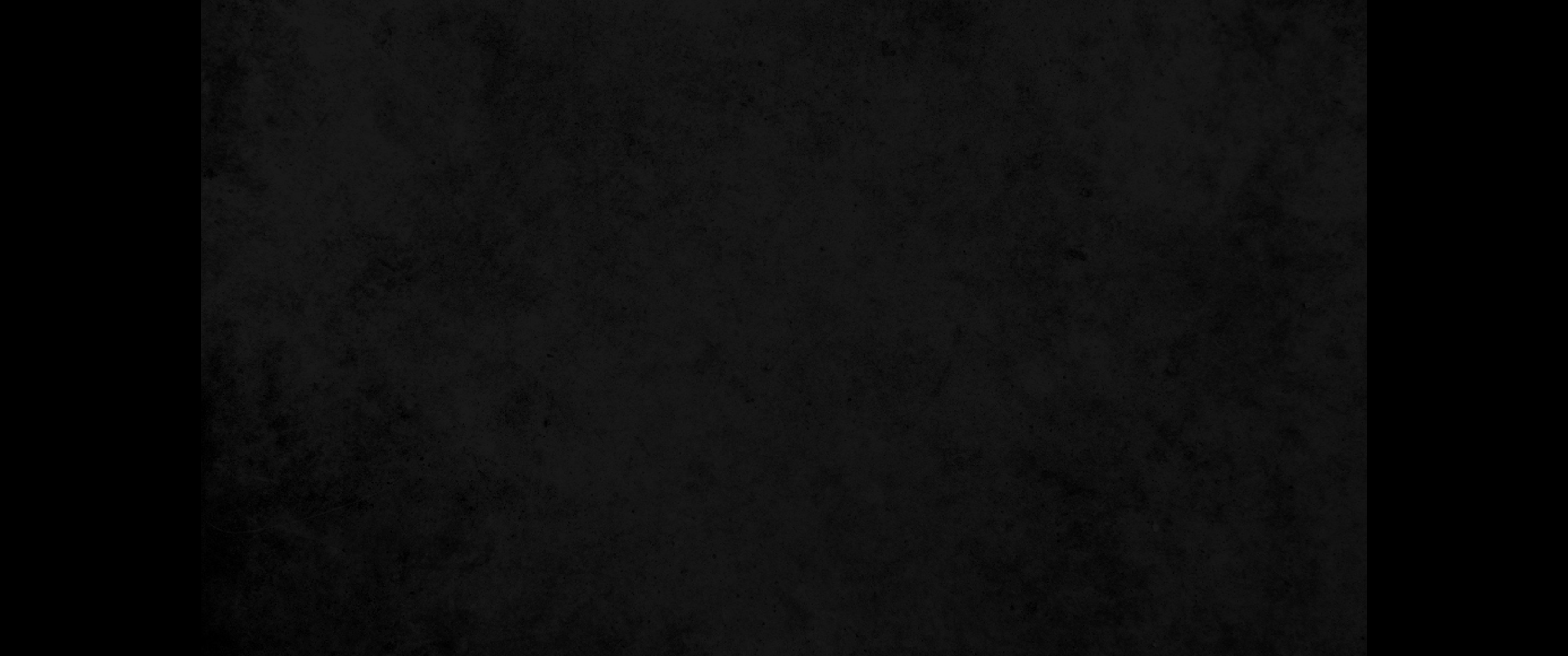 32. 이 언약은 내가 그들의 조상들의 손을 잡고 애굽 땅에서 인도하여 내던 날에 맺은 것과 같지 아니할 것은 내가 그들의 남편이 되었어도 그들이 내 언약을 깨뜨렸음이라 여호와의 말씀이니라32. It will not be like the covenant I made with their forefathers when I took them by the hand to lead them out of Egypt, because they broke my covenant, though I was a husband to them,' declares the LORD.
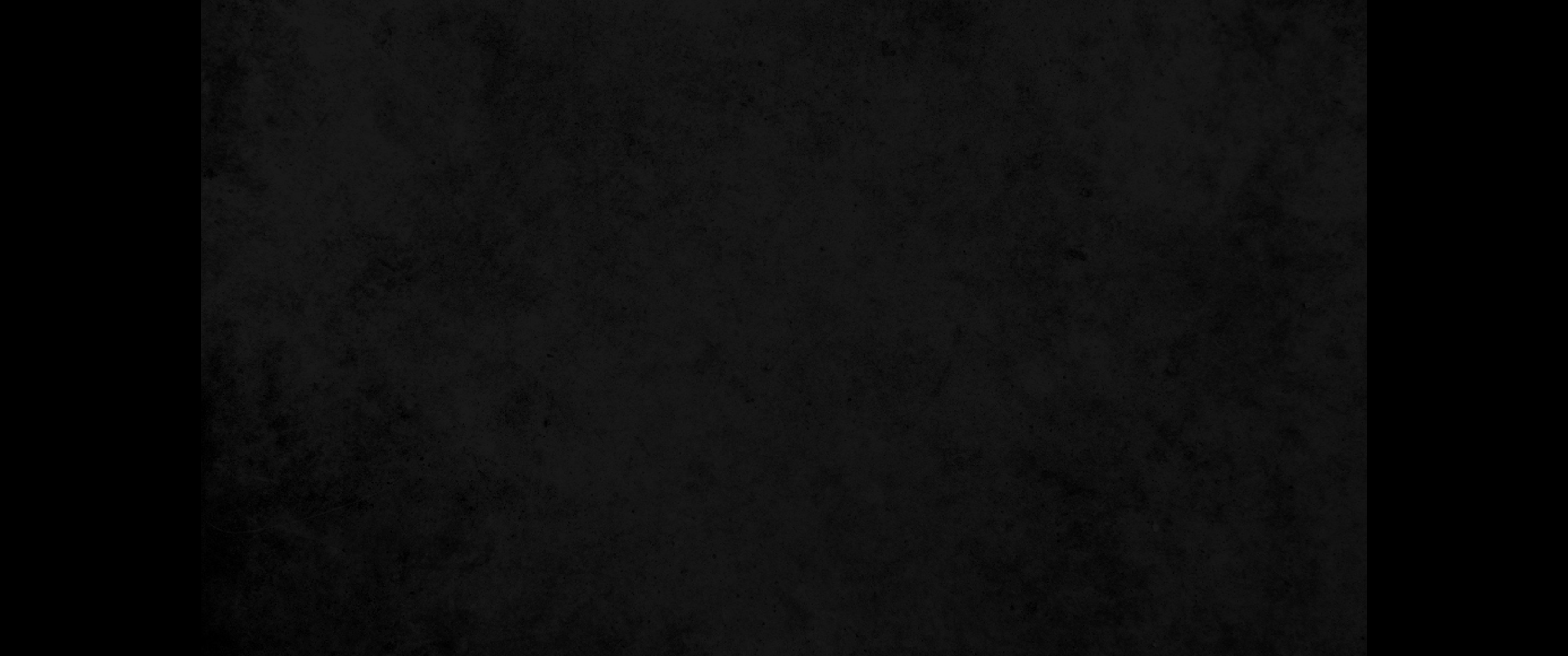 33. 그러나 그 날 후에 내가 이스라엘 집과 맺을 언약은 이러하니 곧 내가 나의 법을 그들의 속에 두며 그들의 마음에 기록하여 나는 그들의 하나님이 되고 그들은 내 백성이 될 것이라 여호와의 말씀이니라33. 'This is the covenant I will make with the house of Israel after that time,' declares the LORD. 'I will put my law in their minds and write it on their hearts. I will be their God, and they will be my people.
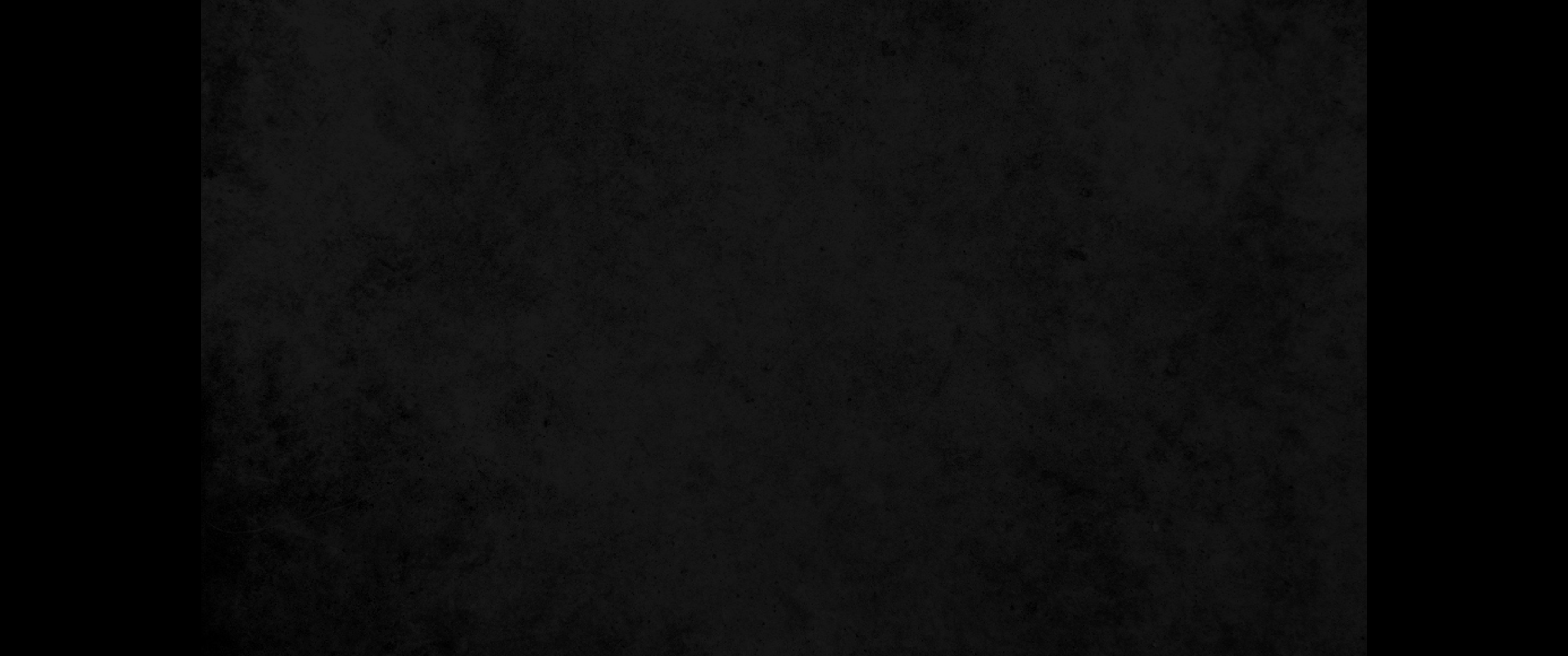 34. 그들이 다시는 각기 이웃과 형제를 가리켜 이르기를 너는 여호와를 알라 하지 아니하리니 이는 작은 자로부터 큰 자까지 다 나를 알기 때문이라 내가 그들의 악행을 사하고 다시는 그 죄를 기억하지 아니하리라 여호와의 말씀이니라34. No longer will a man teach his neighbor, or a man his brother, saying, 'Know the LORD,' because they will all know me, from the least of them to the greatest," declares the LORD. "For I will forgive their wickedness and will remember their sins no more."
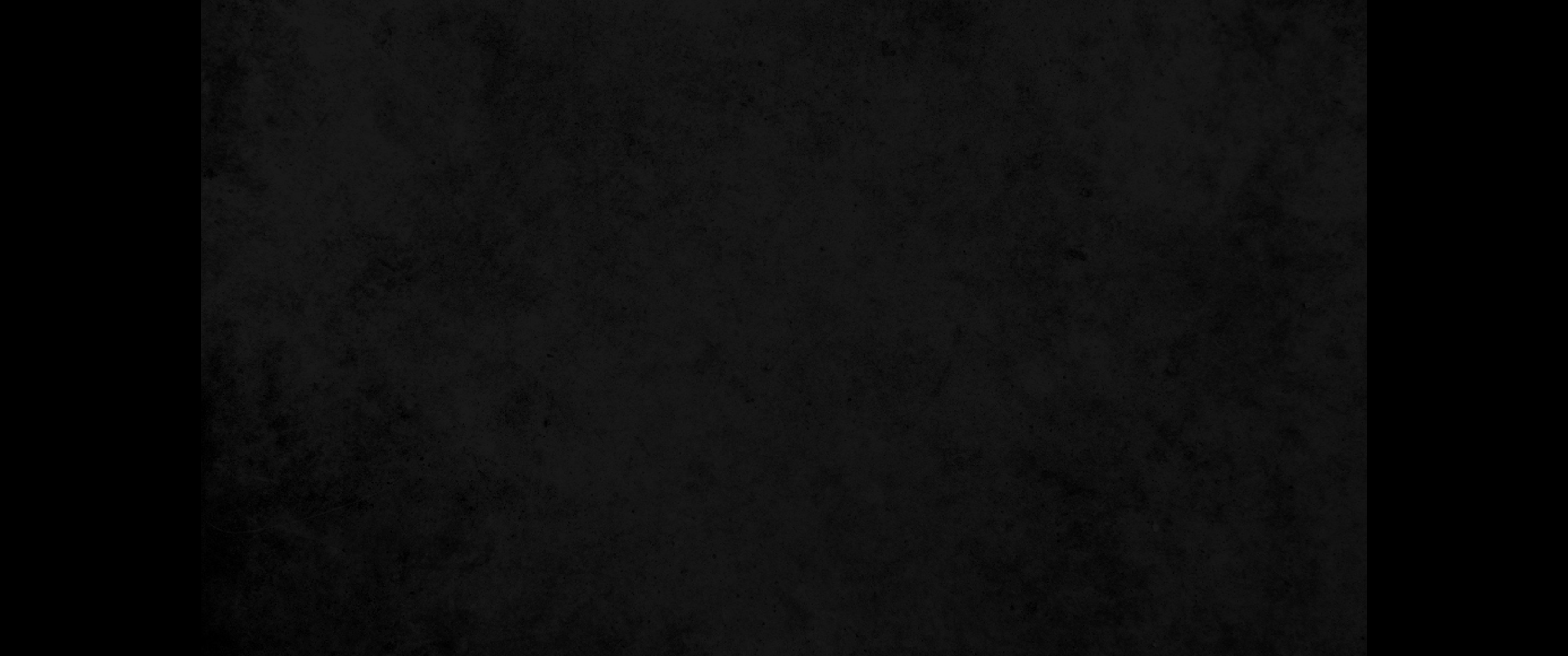 35. 여호와께서 이와 같이 말씀하셨느니라 그는 해를 낮의 빛으로 주셨고 달과 별들을 밤의 빛으로 정하였고 바다를 뒤흔들어 그 파도로 소리치게 하나니 그의 이름은 만군의 여호와니라35. This is what the LORD says, he who appoints the sun to shine by day, who decrees the moon and stars to shine by night, who stirs up the sea so that its waves roar-the LORD Almighty is his name:
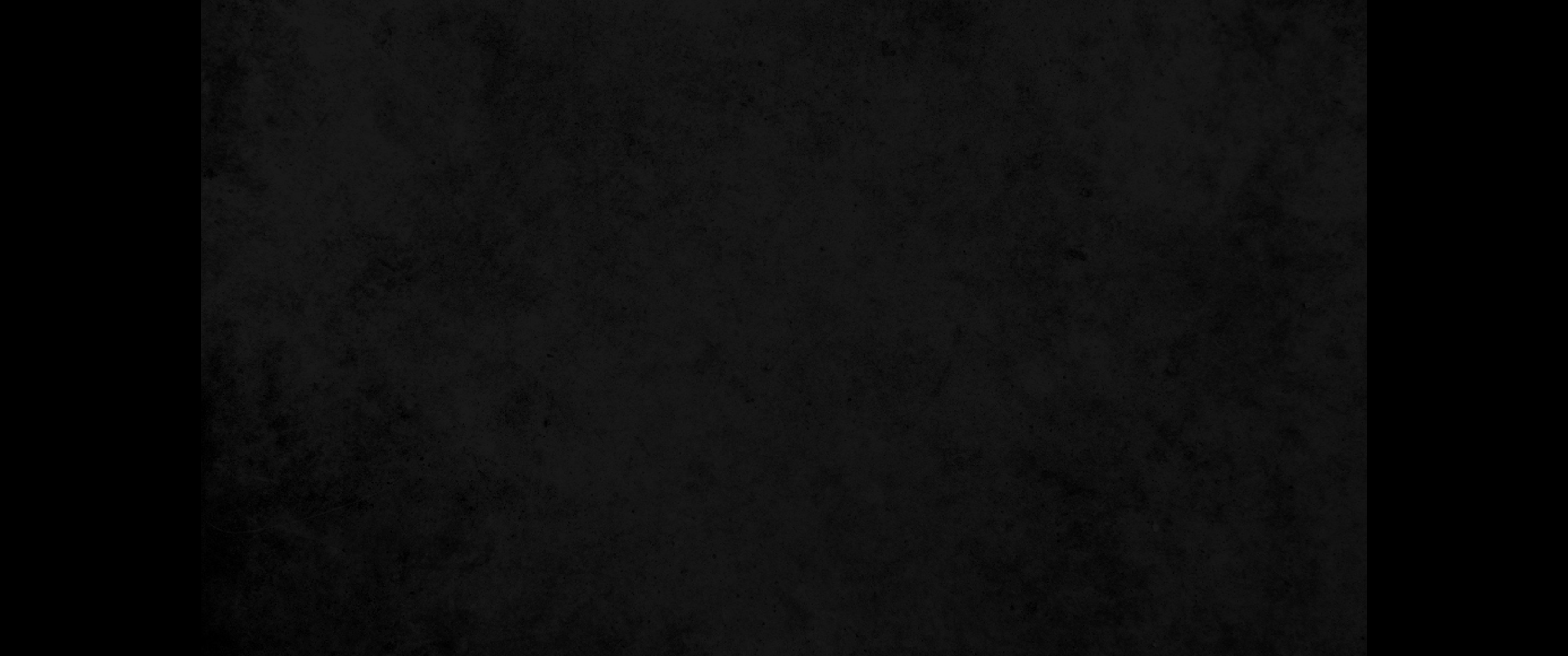 36. 이 법도가 내 앞에서 폐할진대 이스라엘 자손도 내 앞에서 끊어져 영원히 나라가 되지 못하리라 여호와의 말씀이니라36. 'Only if these decrees vanish from my sight,' declares the LORD, 'will the descendants of Israel ever cease to be a nation before me.'
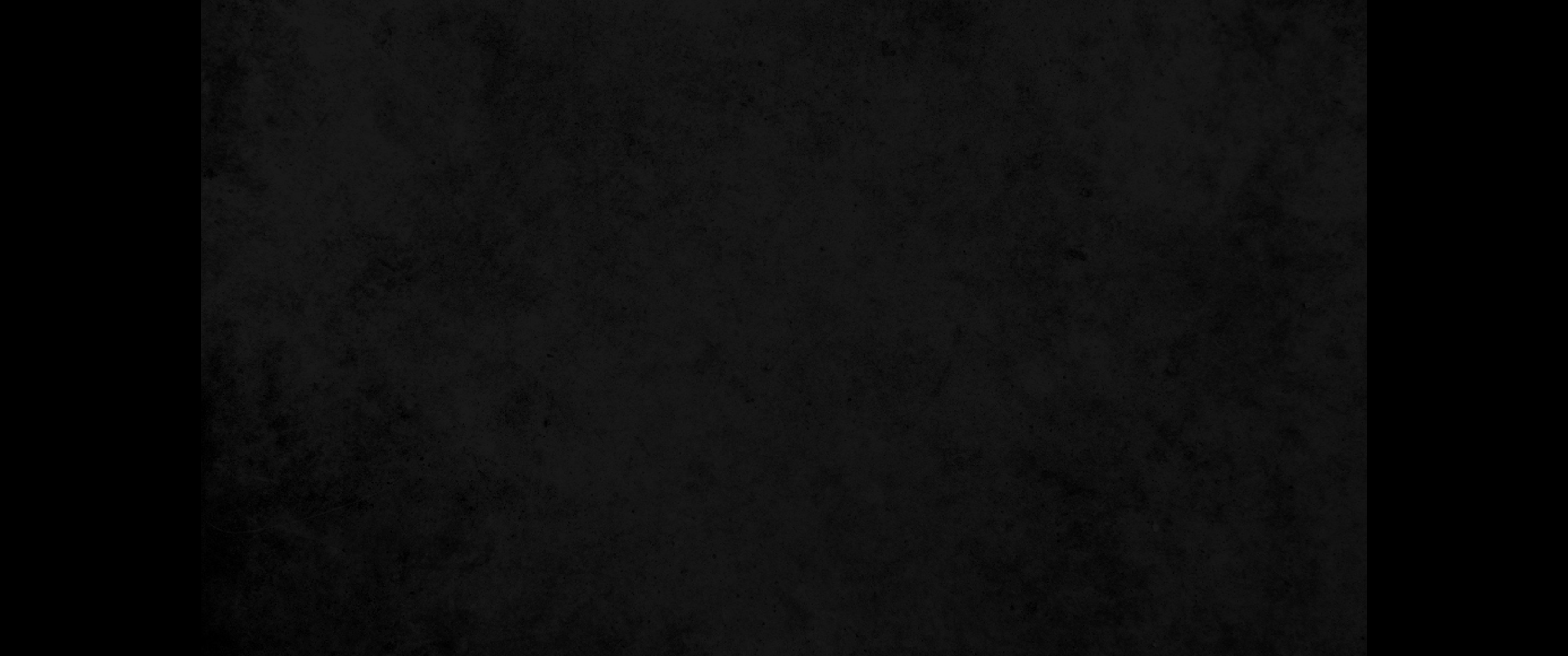 37. 여호와께서 이와 같이 말씀하시니라 위에 있는 하늘을 측량할 수 있으며 밑에 있는 땅의 기초를 탐지할 수 있다면 내가 이스라엘 자손이 행한 모든 일로 말미암아 그들을 다 버리리라 여호와의 말씀이니라37. This is what the LORD says: 'Only if the heavens above can be measured and the foundations of the earth below be searched out will I reject all the descendants of Israel because of all they have done,' declares the LORD.
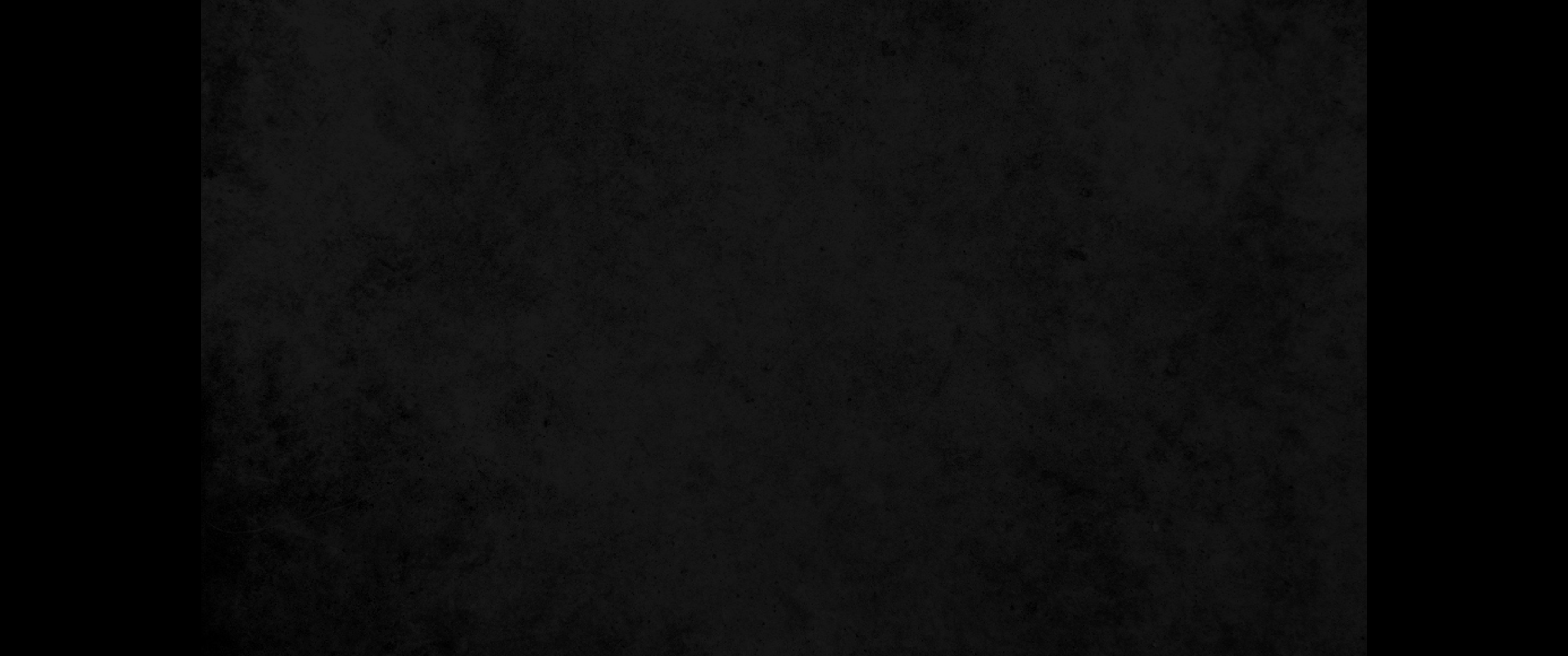 38. 보라, 날이 이르리니 이 성은 하나넬 망대로부터 모퉁이에 이르기까지 여호와를 위하여 건축될 것이라 여호와의 말씀이니라38. 'The days are coming,' declares the LORD, 'when this city will be rebuilt for me from the Tower of Hananel to the Corner Gate.
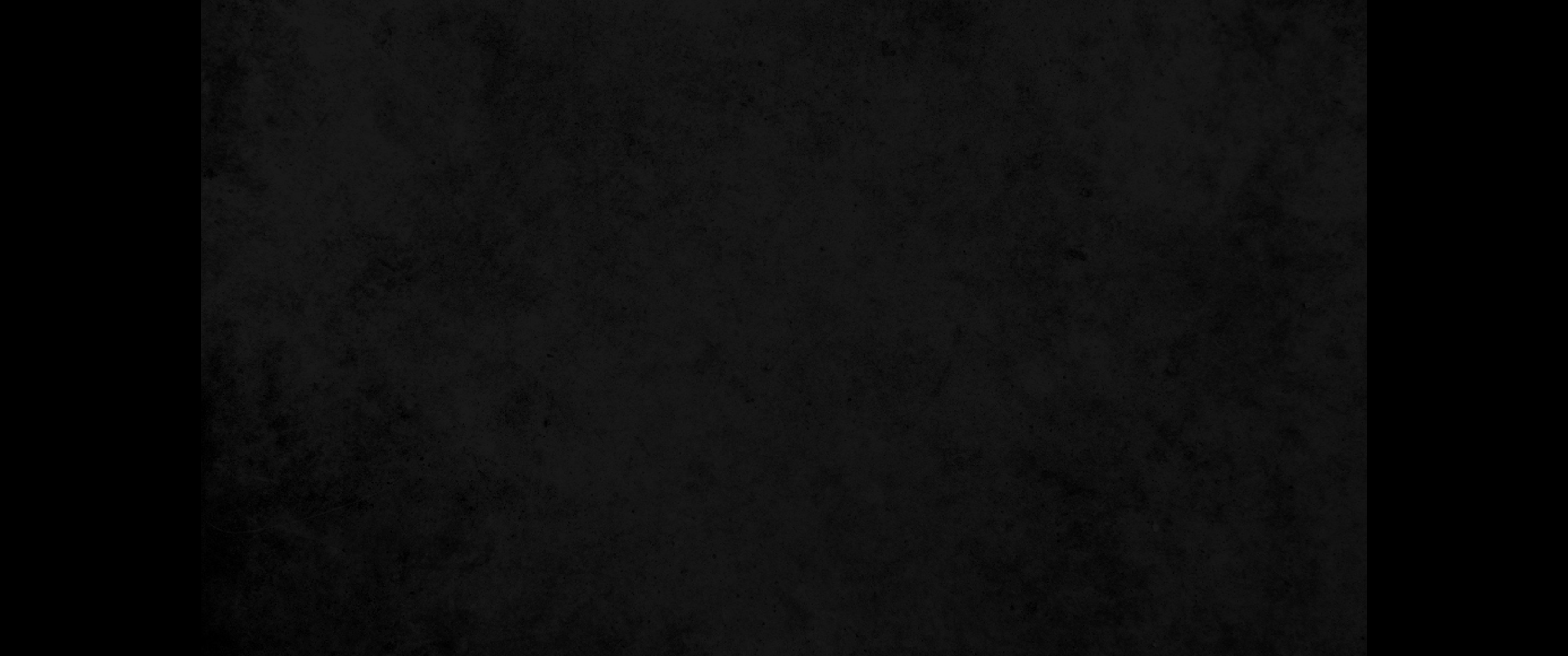 39. 측량줄이 곧게 가렙 언덕 밑에 이르고 고아로 돌아39. The measuring line will stretch from there straight to the hill of Gareb and then turn to Goah.
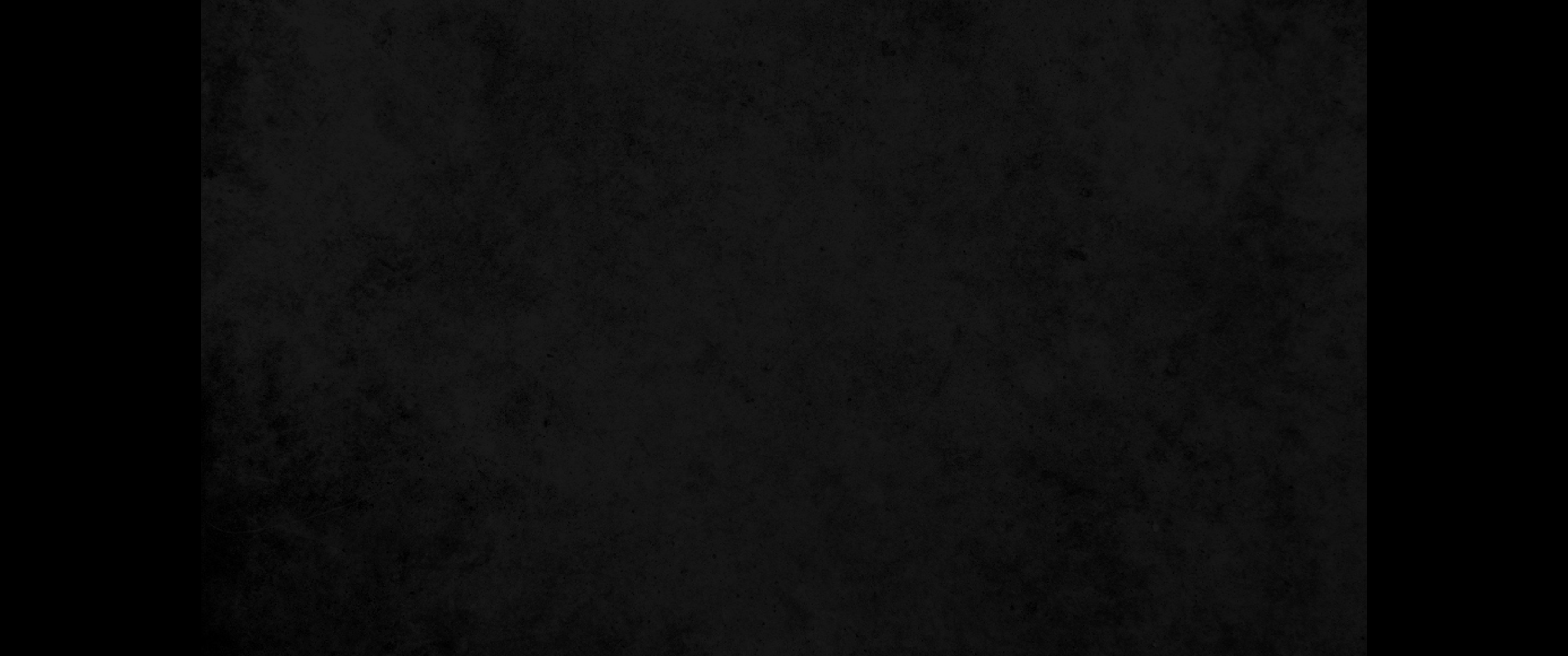 40. 시체와 재의 모든 골짜기와 기드론 시내에 이르는 모든 고지 곧 동쪽 마문의 모퉁이에 이르기까지 여호와의 거룩한 곳이니라 영원히 다시는 뽑거나 전복하지 못할 것이니라40. The whole valley where dead bodies and ashes are thrown, and all the terraces out to the Kidron Valley on the east as far as the corner of the Horse Gate, will be holy to the LORD. The city will never again be uprooted or demolished.'